WIR BAUEN BRÜCKEN
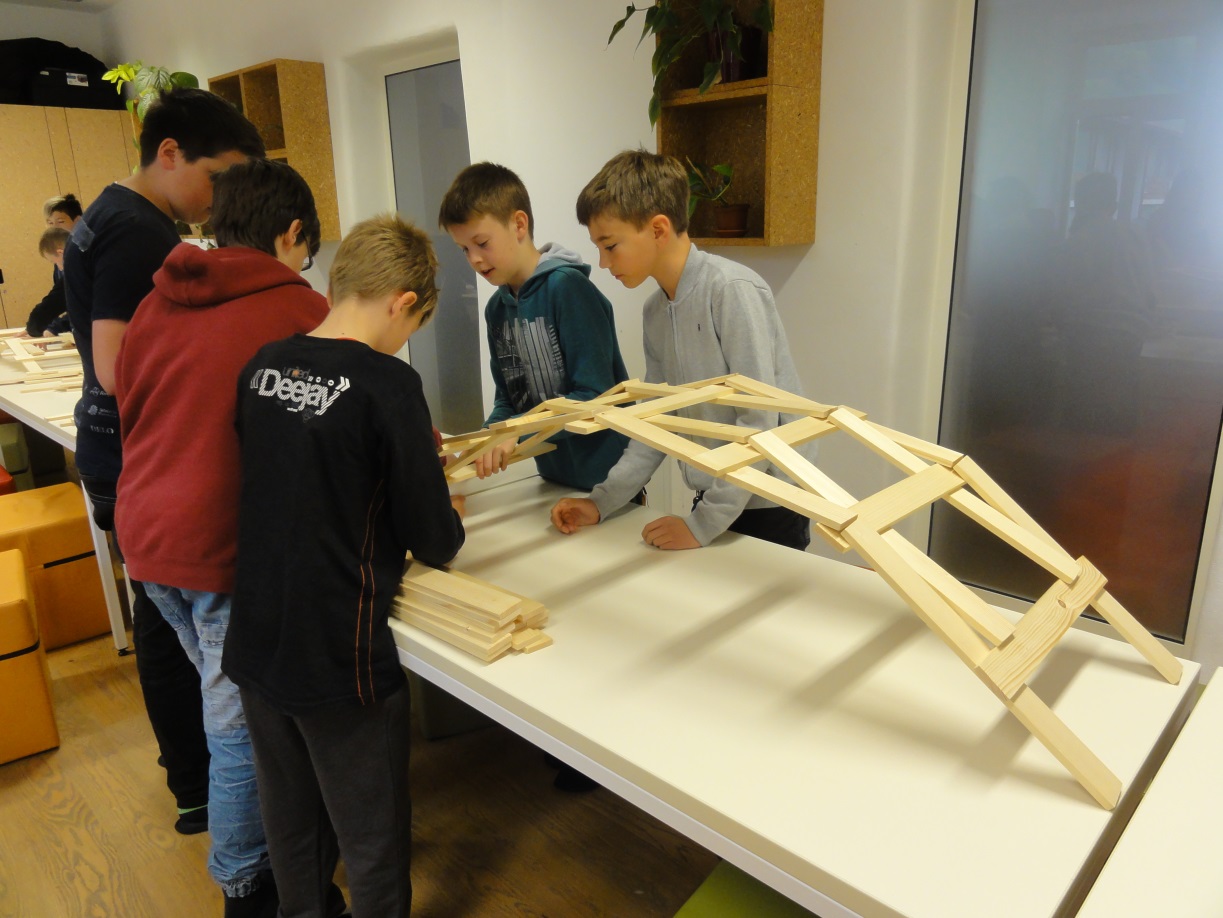 Ein grenzüberschreitendes Projekt zweier Schulen aus Slowenien und Tschechien
Osnovna šola Cerkno (SLO) und Základní škola Přimda (CZ)
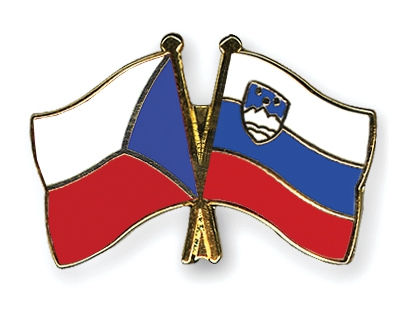 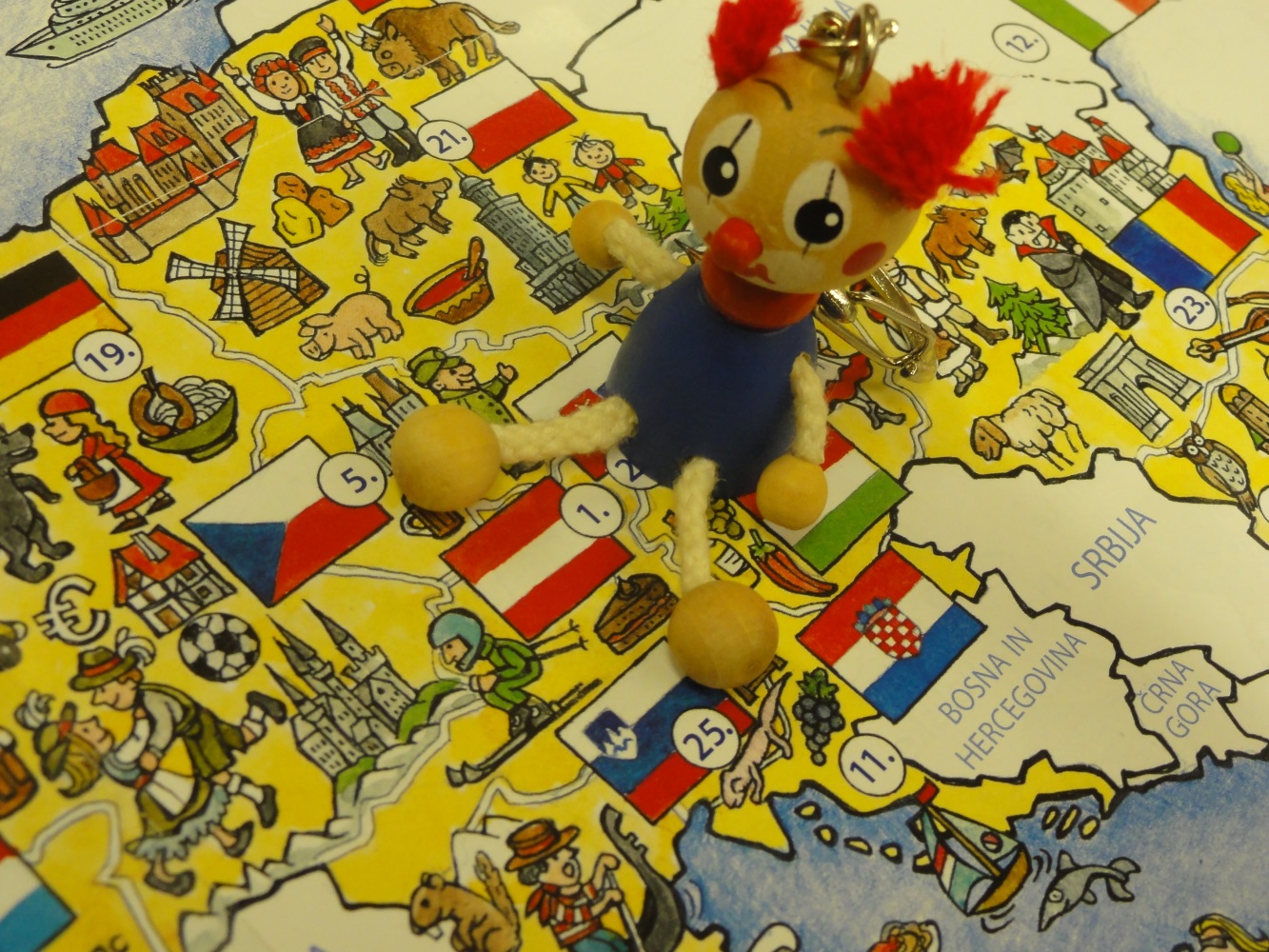 Základní škola Přimda (CZ)
Osnovna šola Cerkno (SLO)
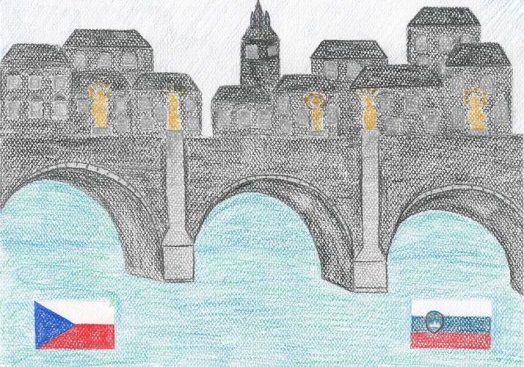 Projektlogo − Die Karlsbrücke in Prag
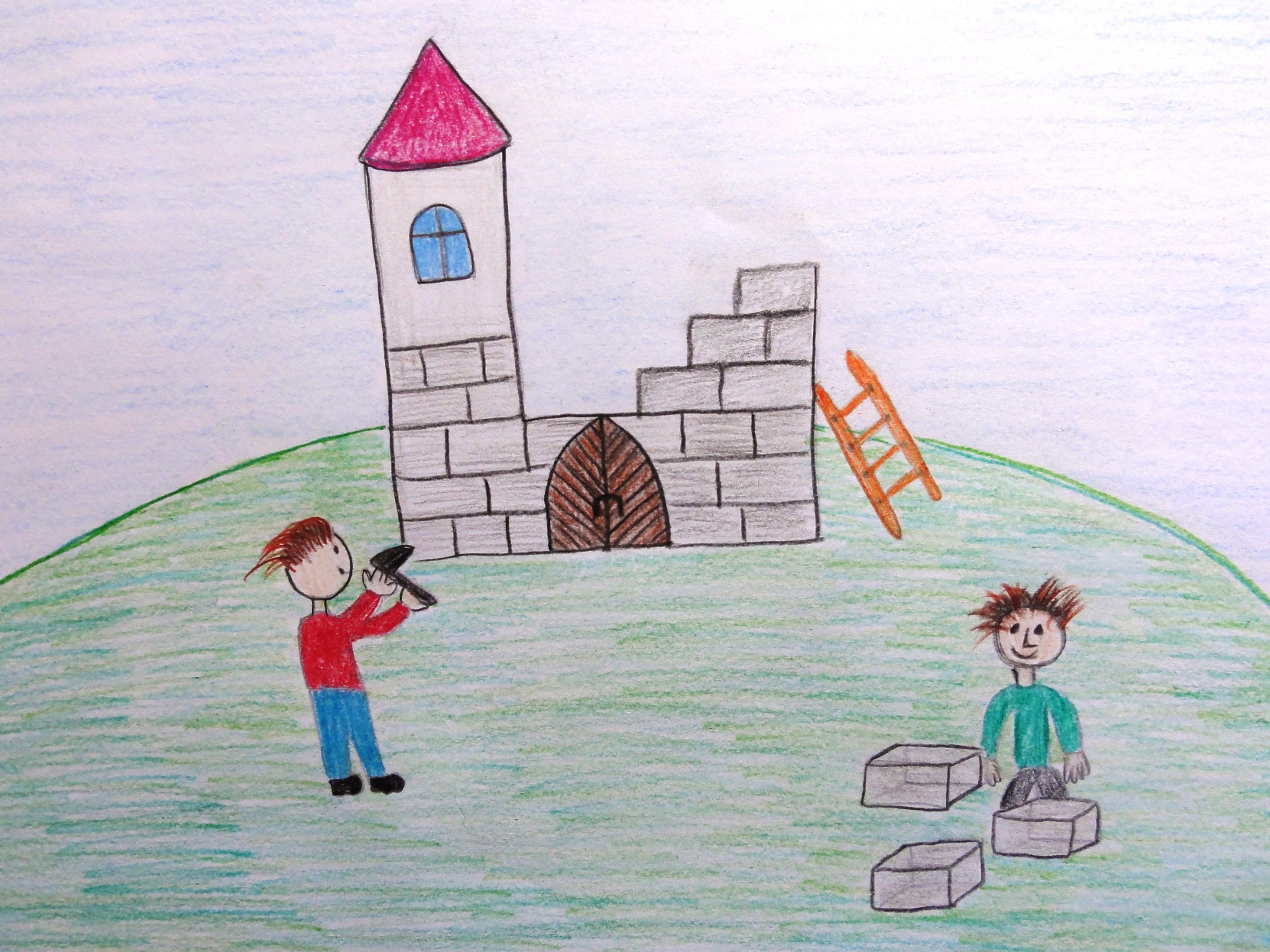 Bausteine des Projektes???
I. Deutsche Redewendungen
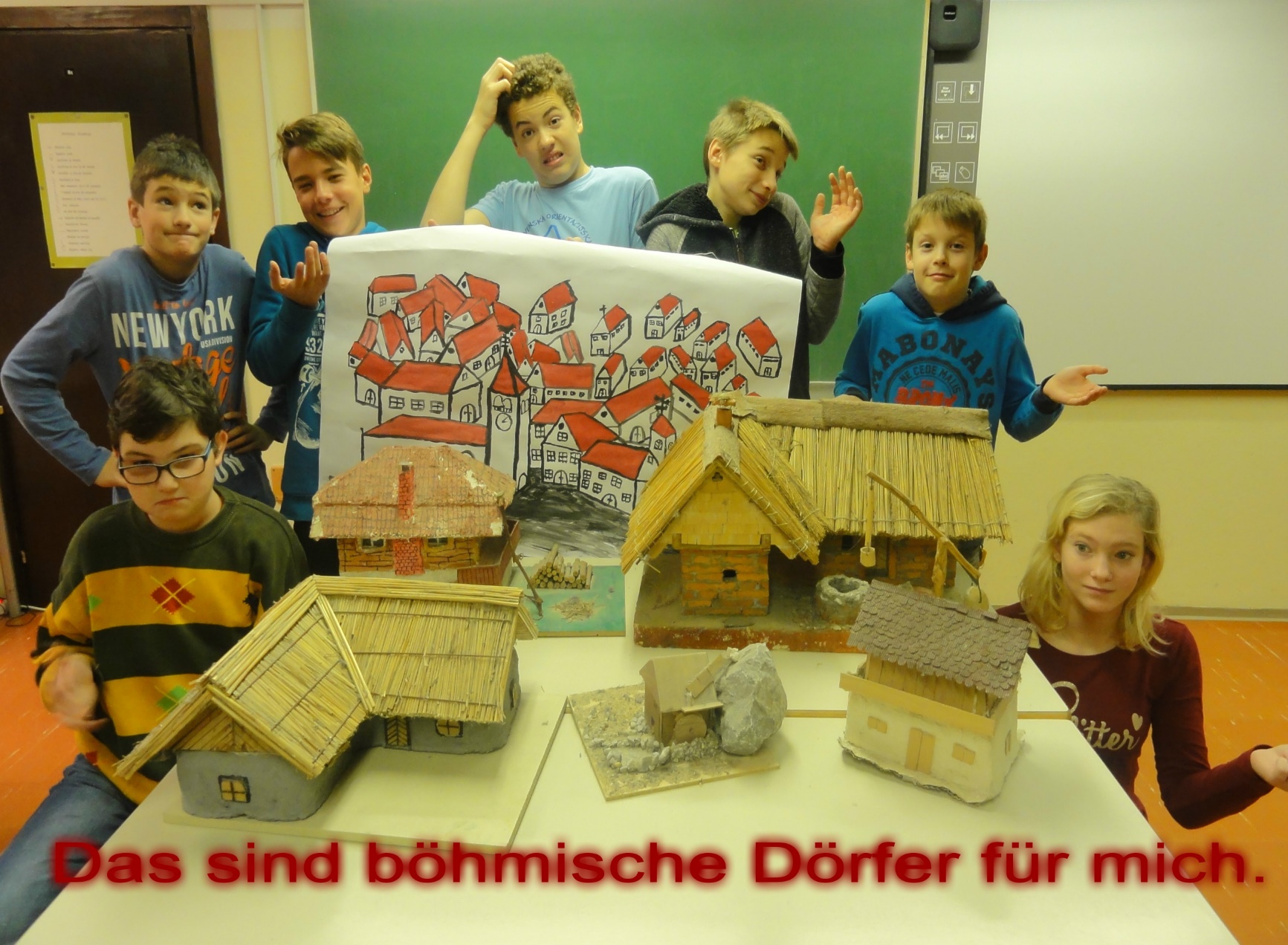 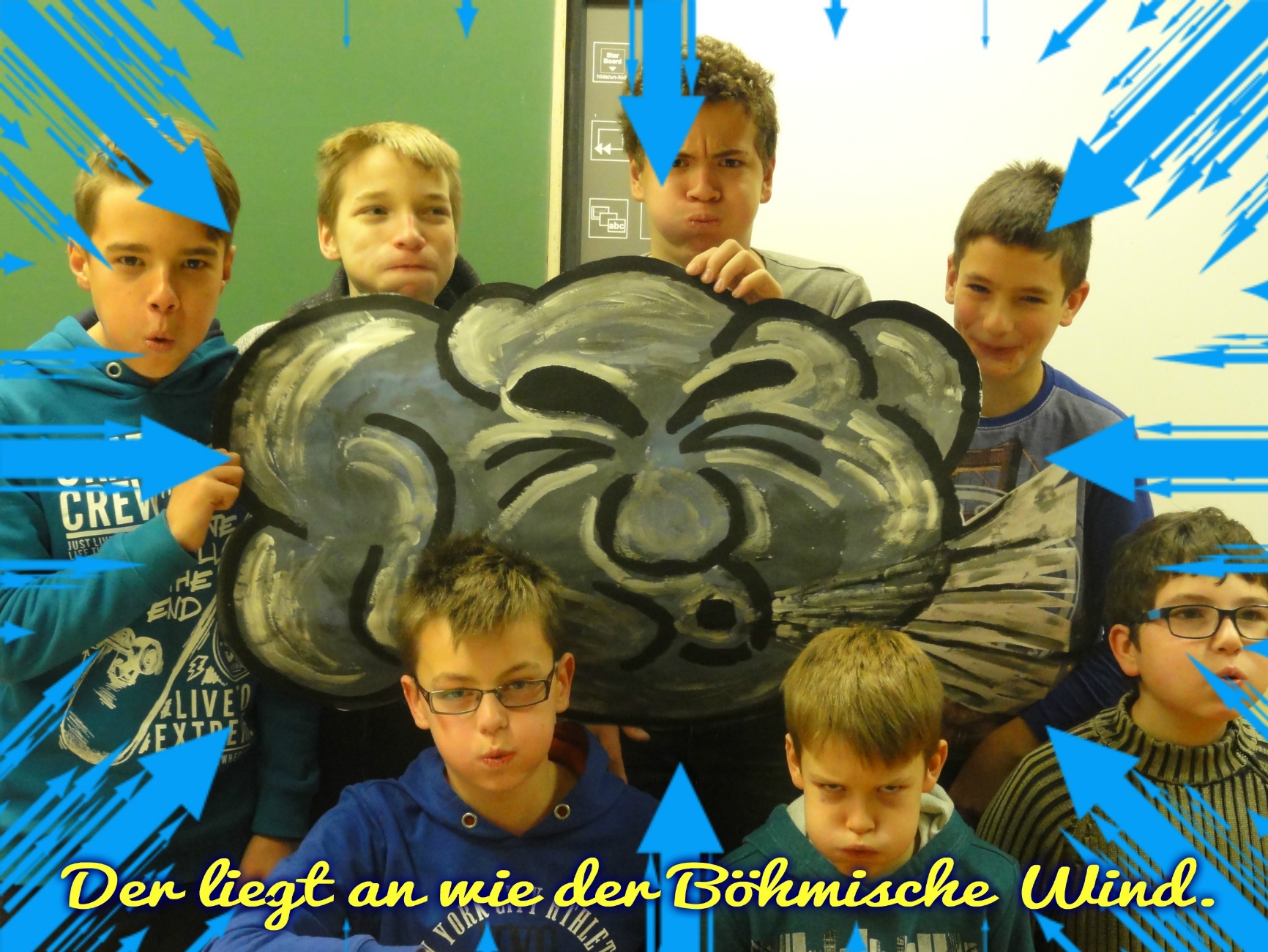 II. Deutsche und tschechische Sprichwörter
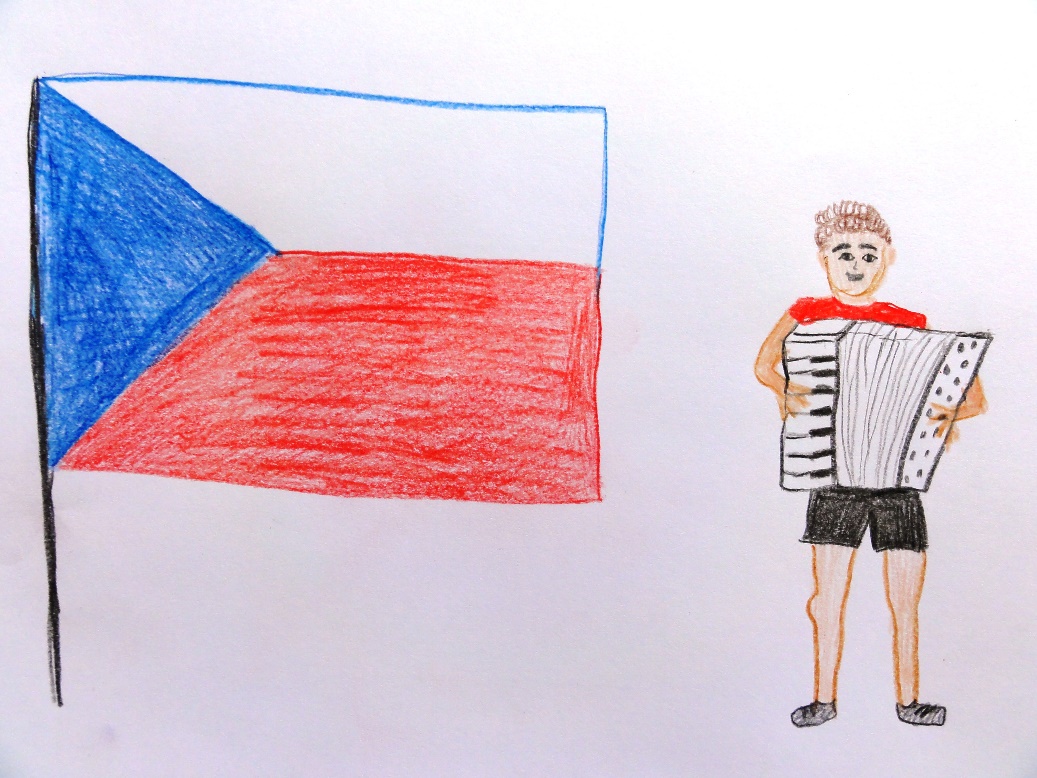 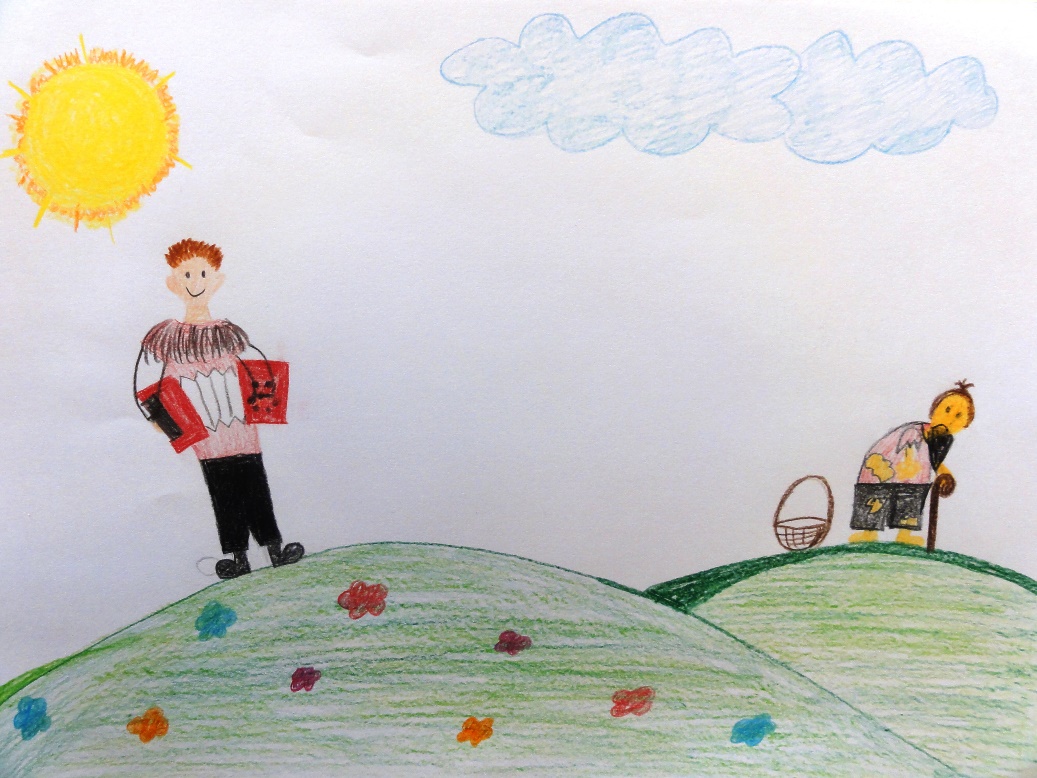 Co Čech to muzikant.Jeder Tscheche ist ein Musikant.
Jung ein Musiker, alt ein Bettler.
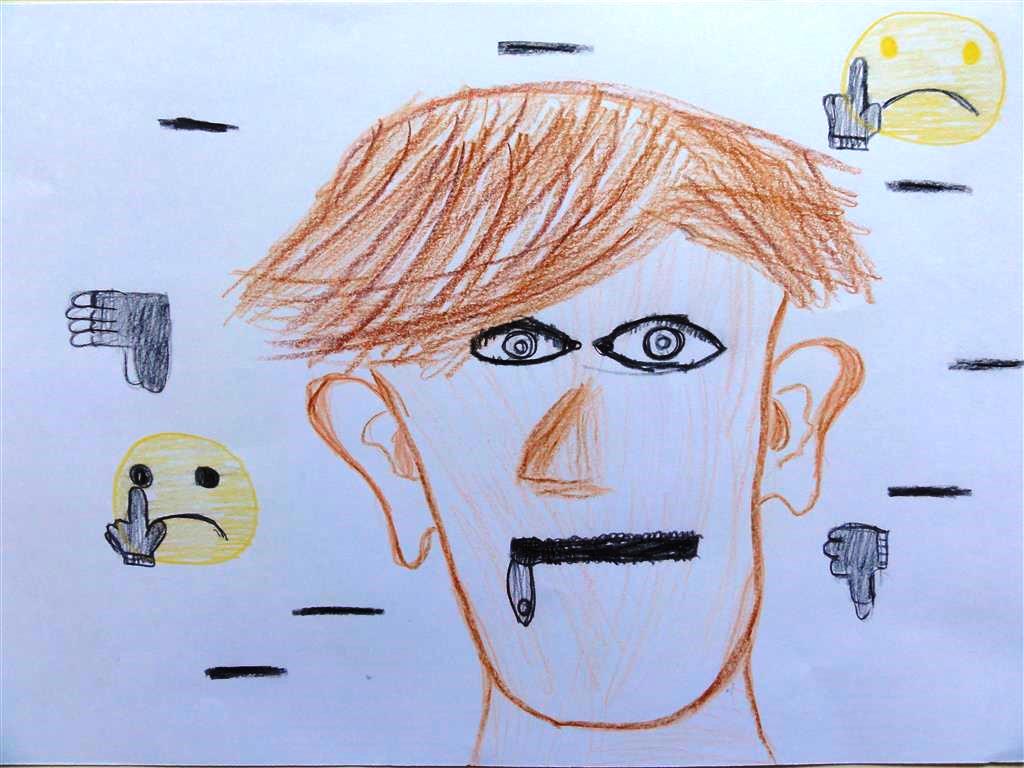 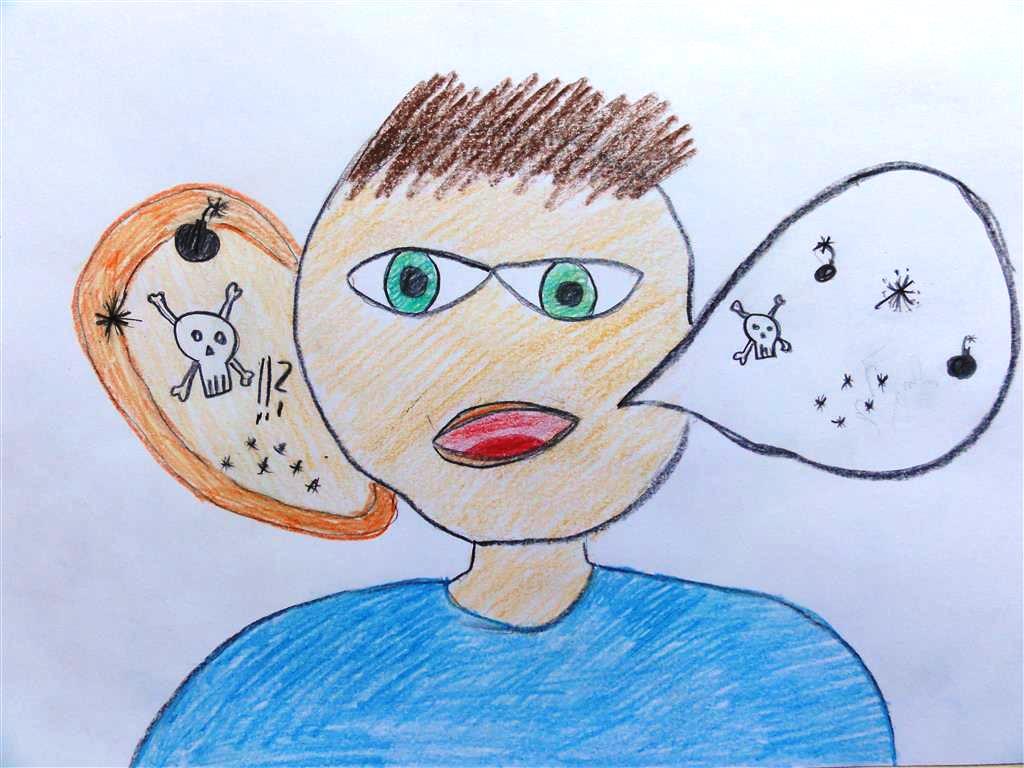 Líná huba holé neštěstí.Der faule Mund ist das große Unglück.
Wer alles sagt, was er will,
der hört auch das, was er nicht will.
III. Tschechische Spuren in Slowenien
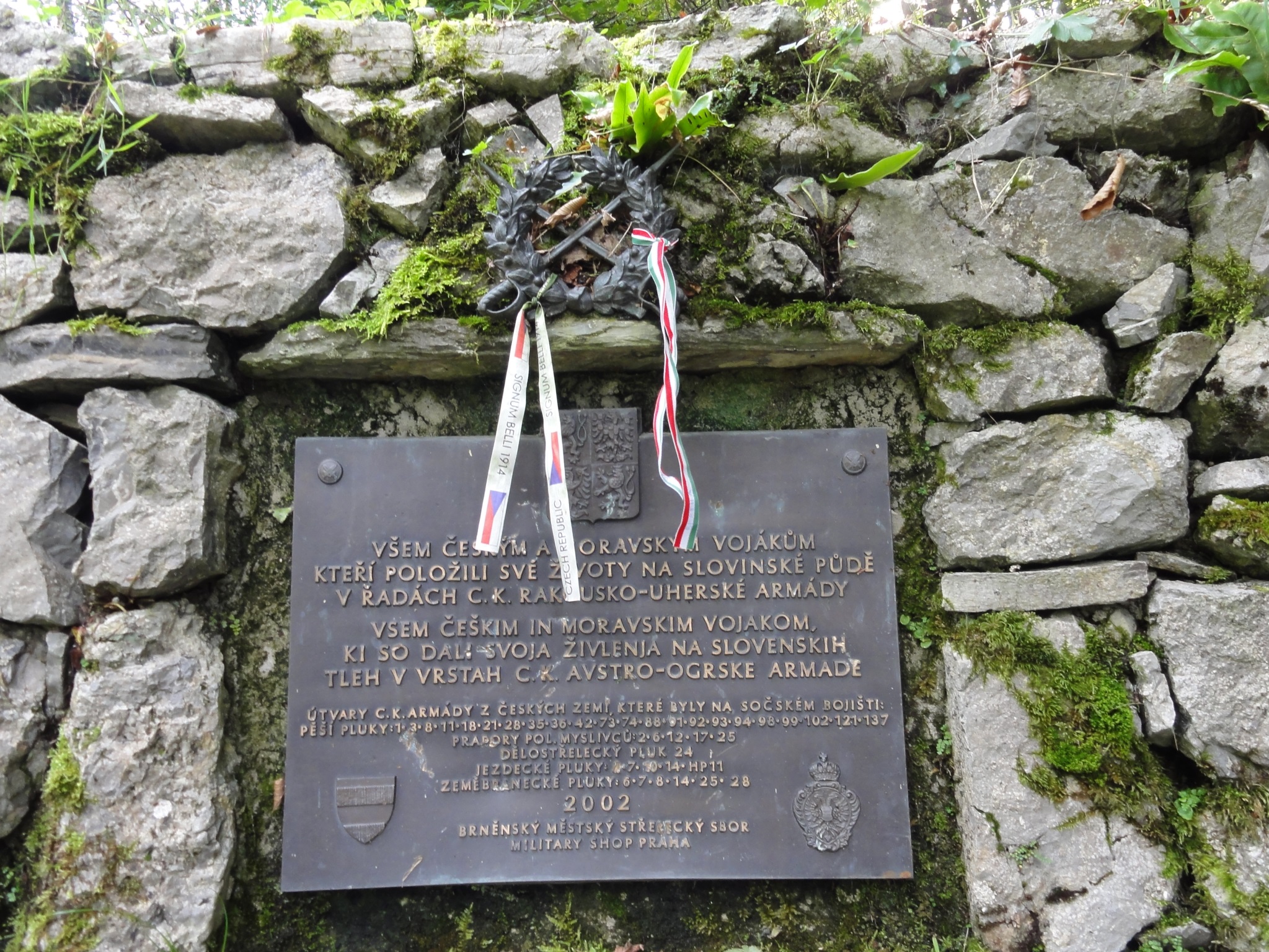 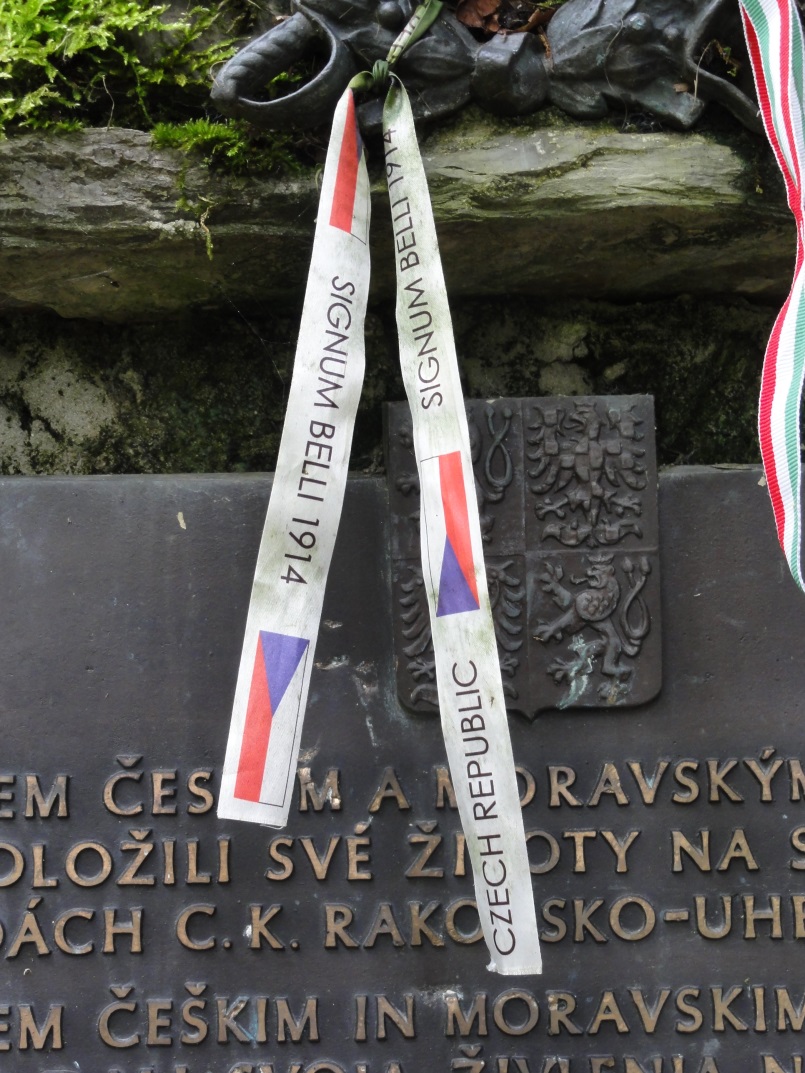 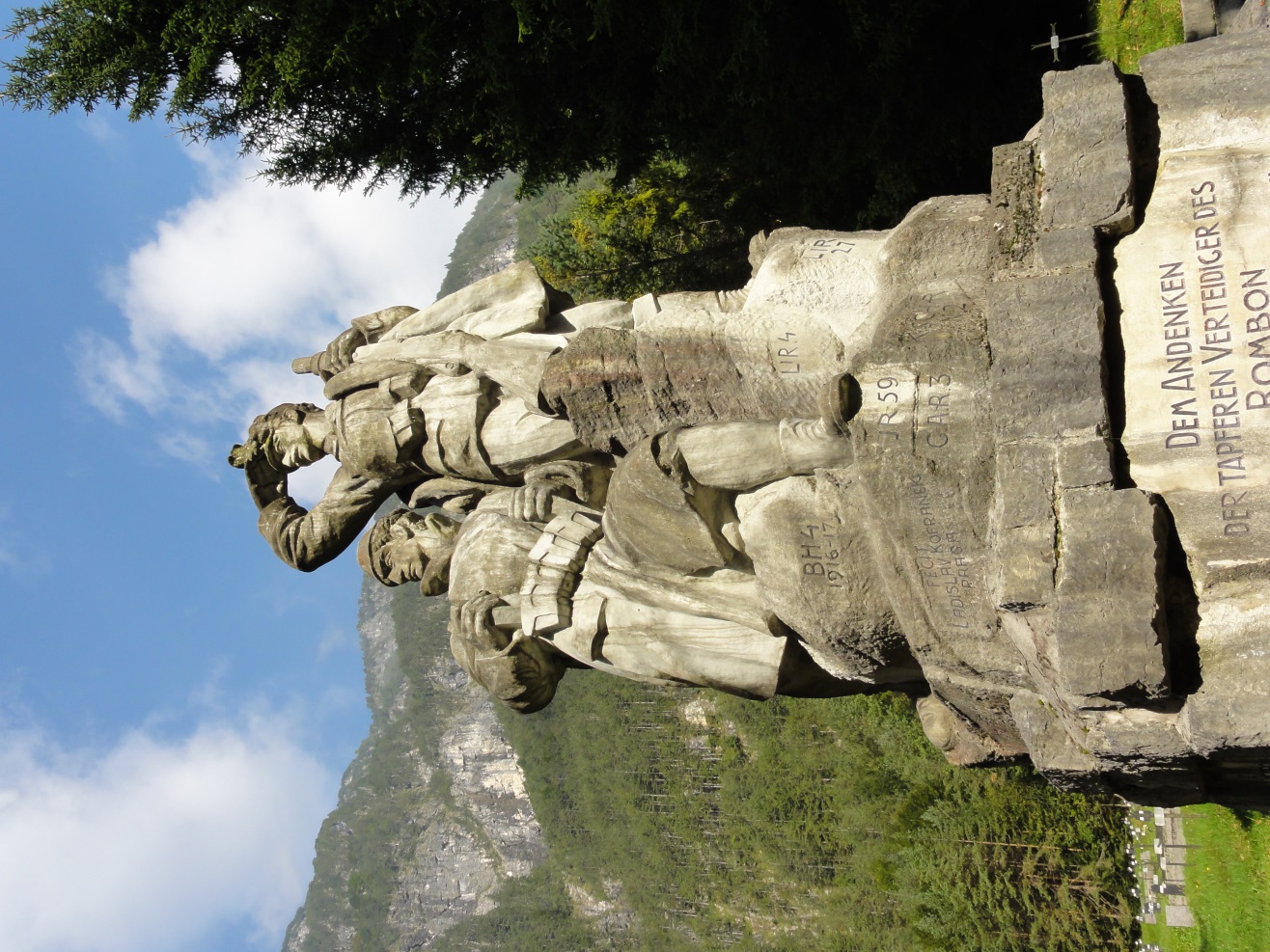 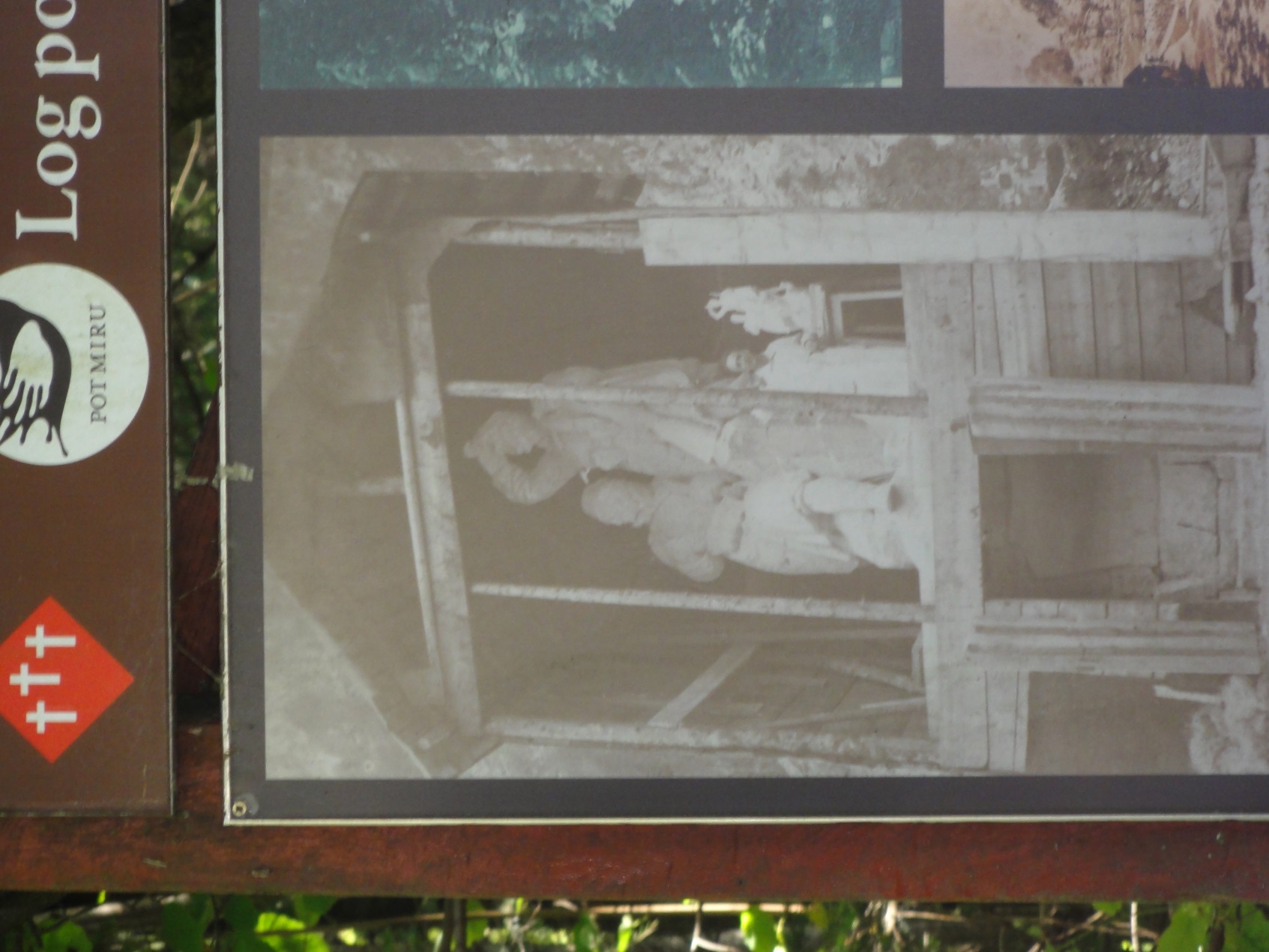 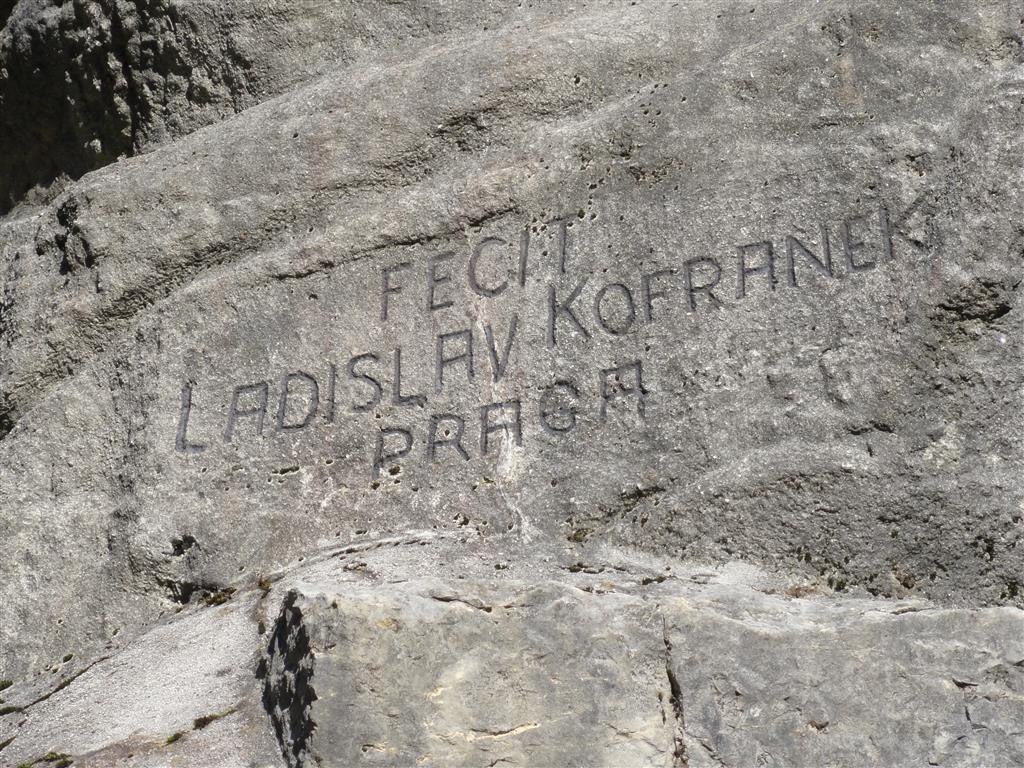 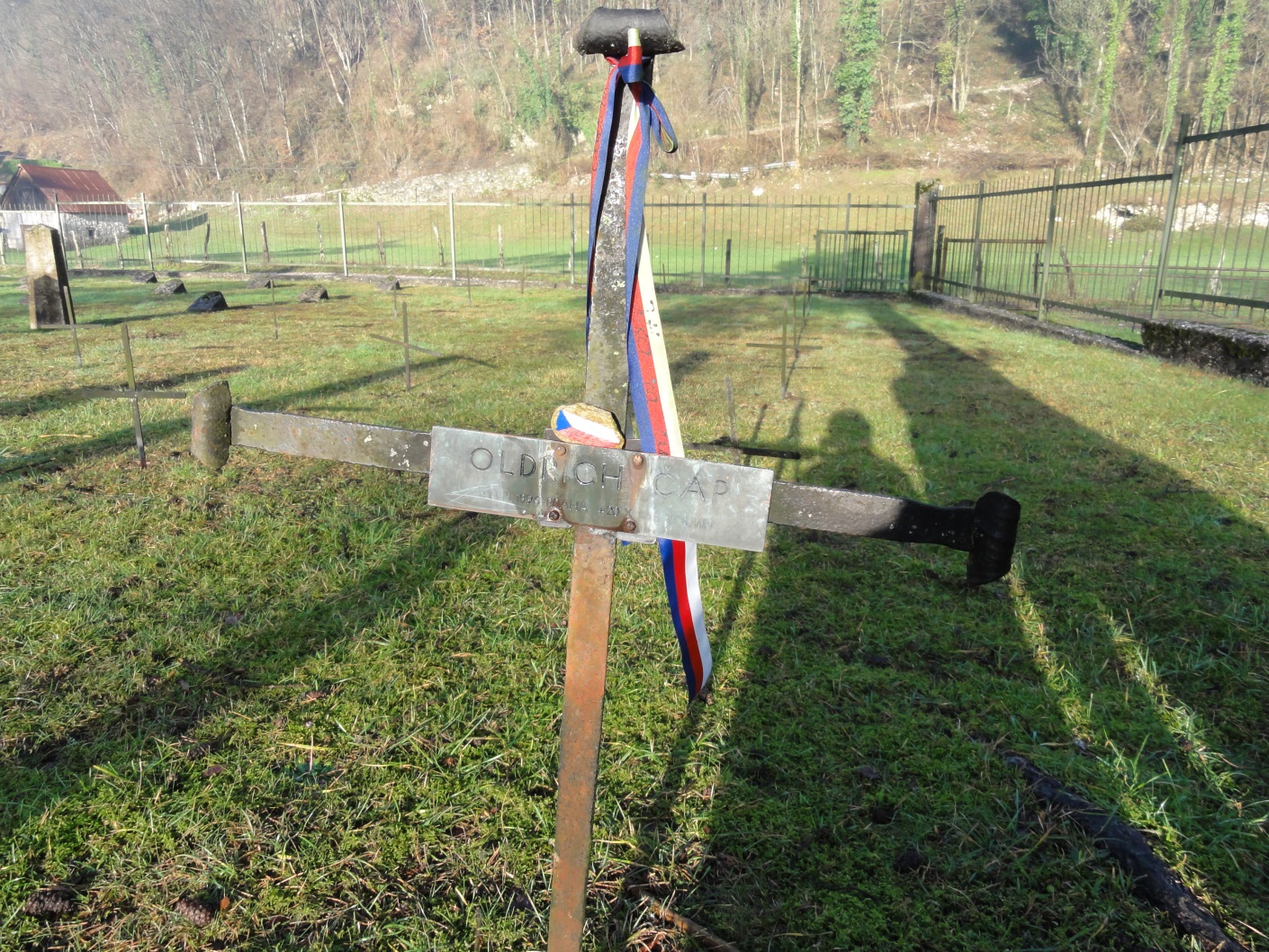 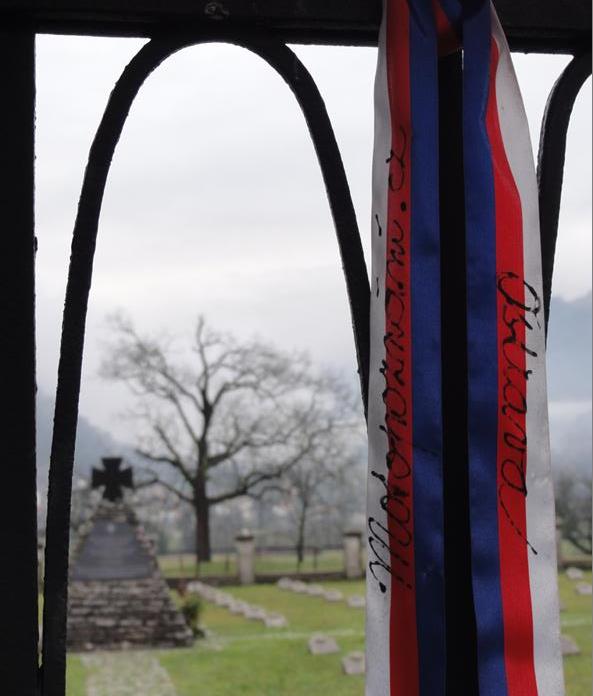 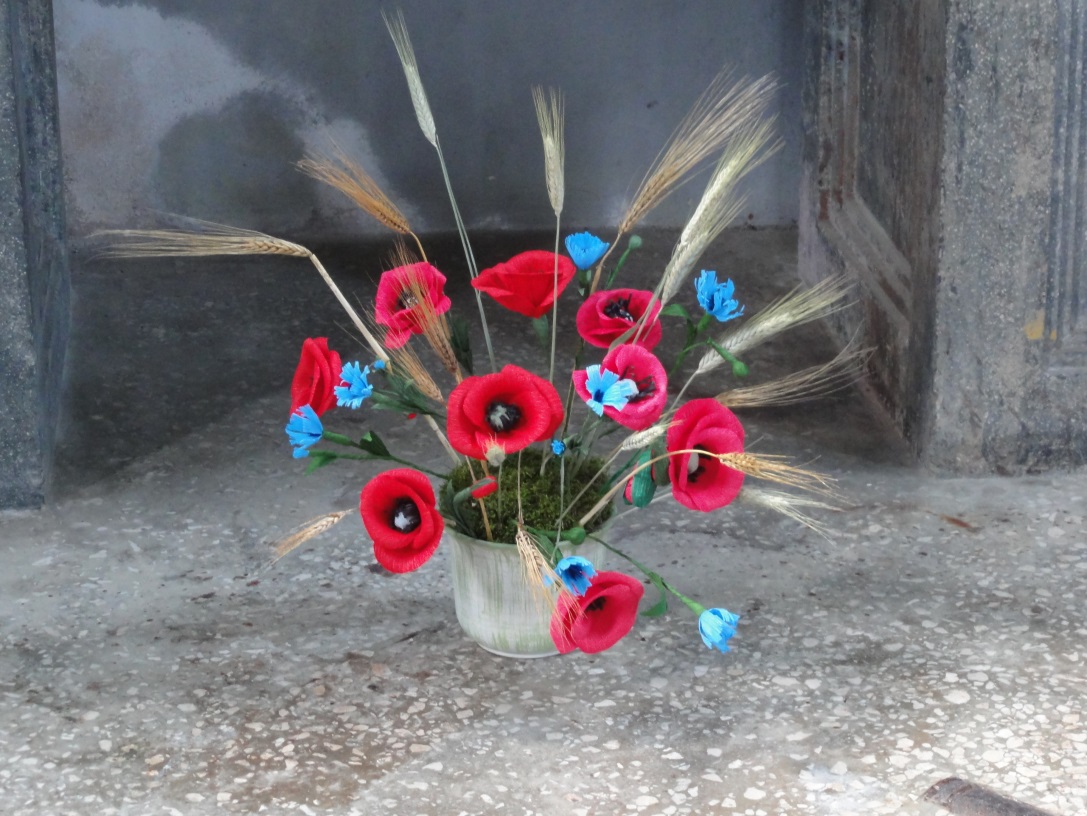 IV. Pestsäulen
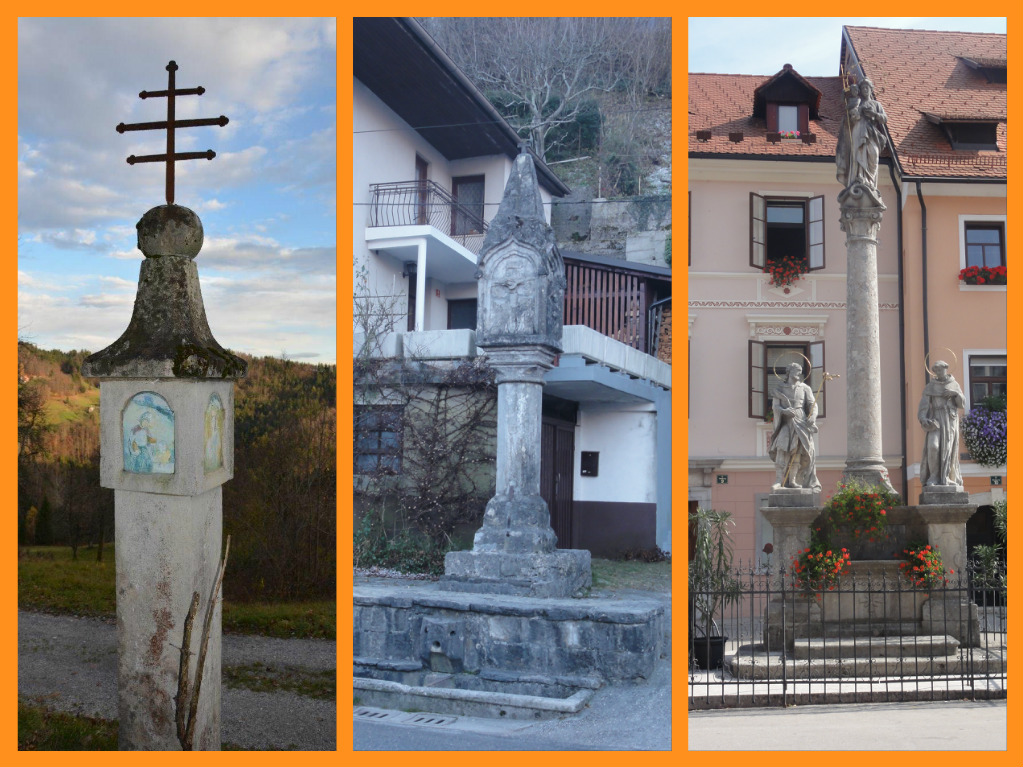 V. Alte Sagen über die Pest
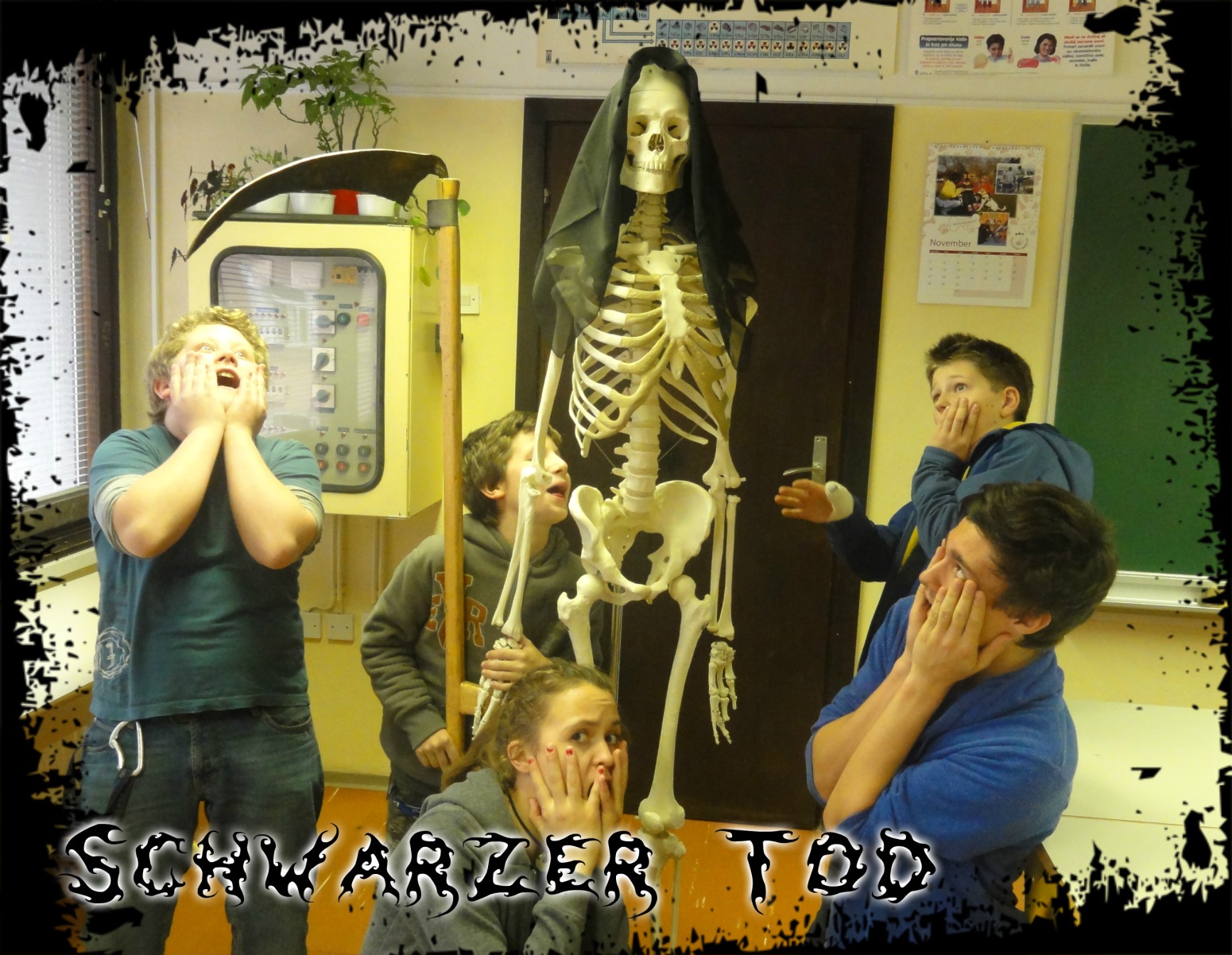 VI. Souvenirs aus Prag
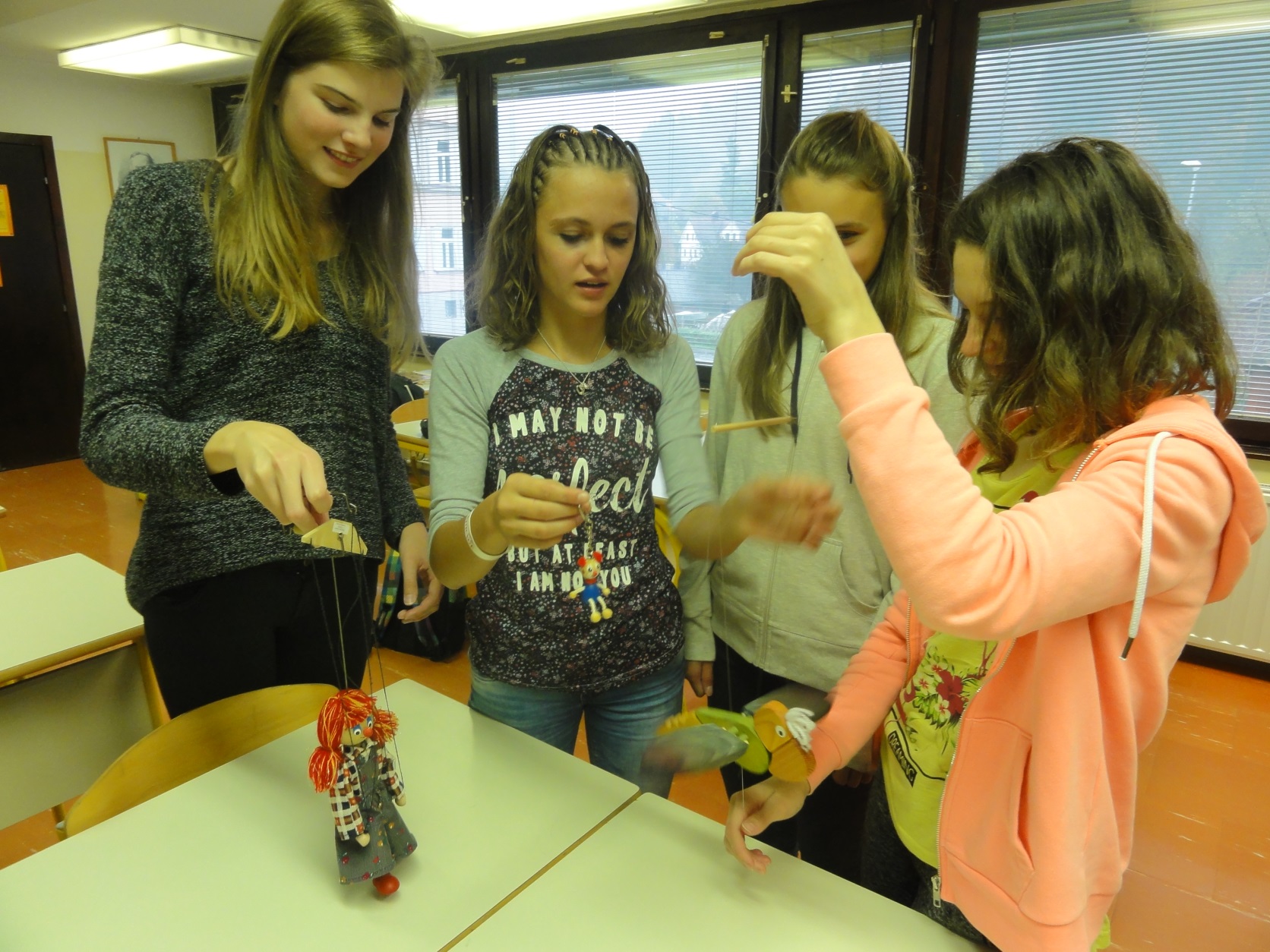 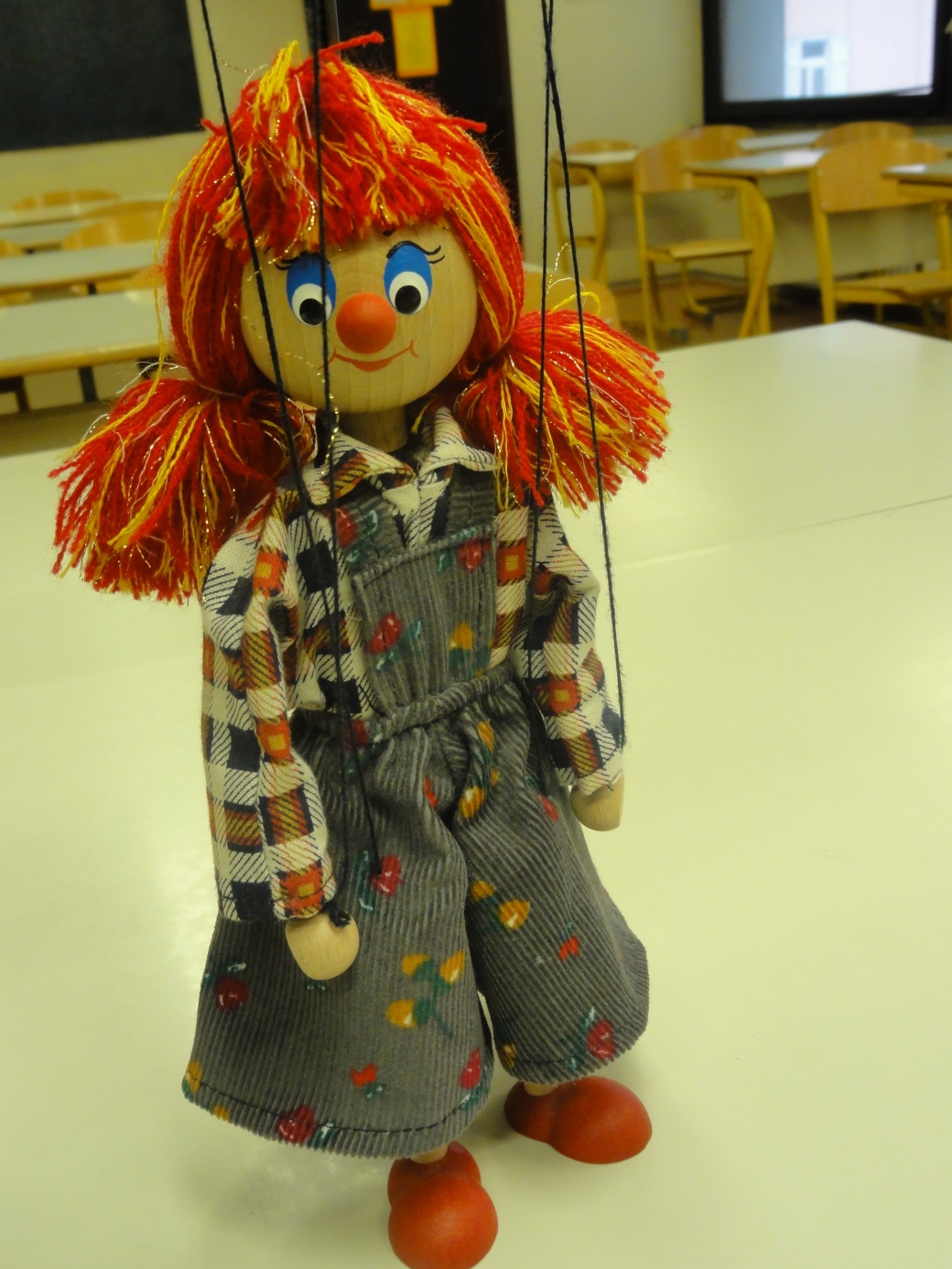 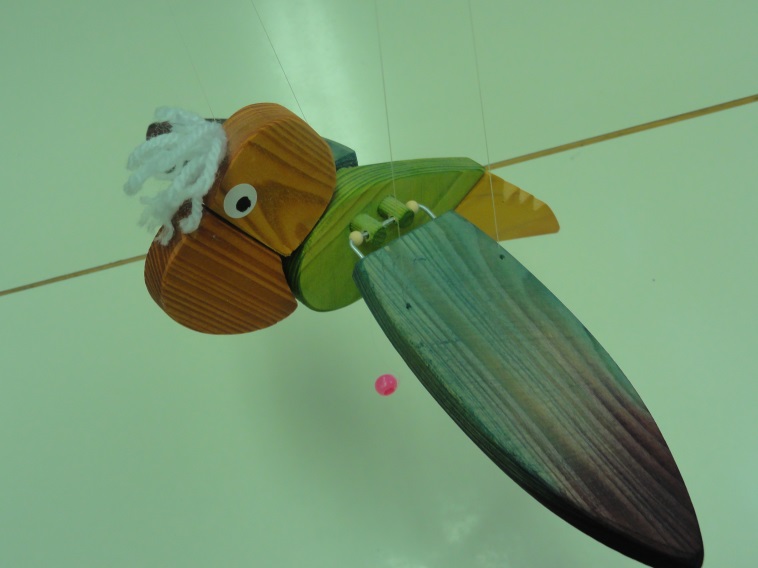 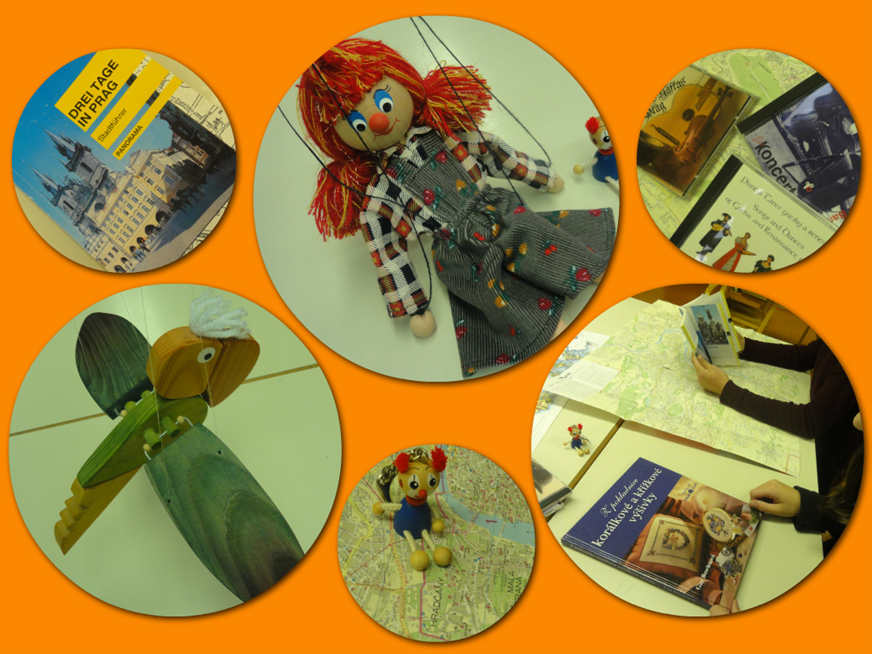 VII. Der kleine Maulwurf und seine Zeichentrickfilme
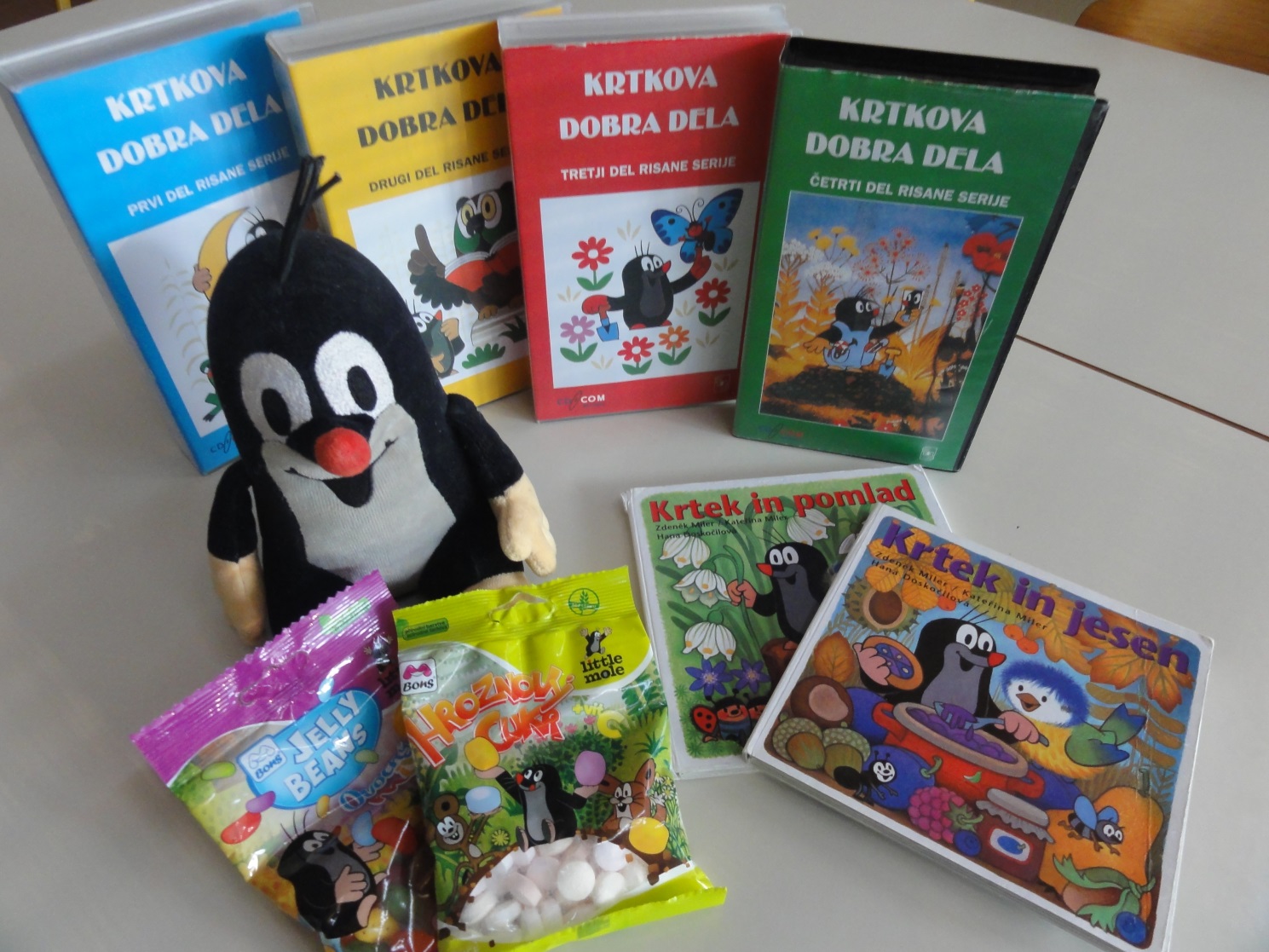 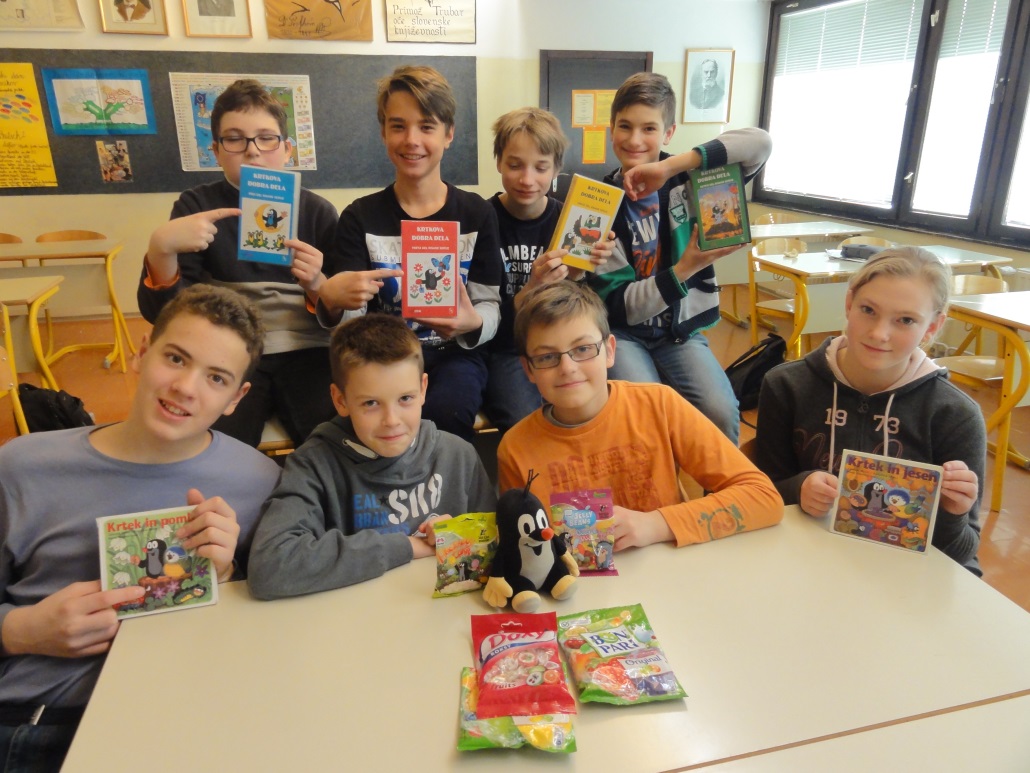 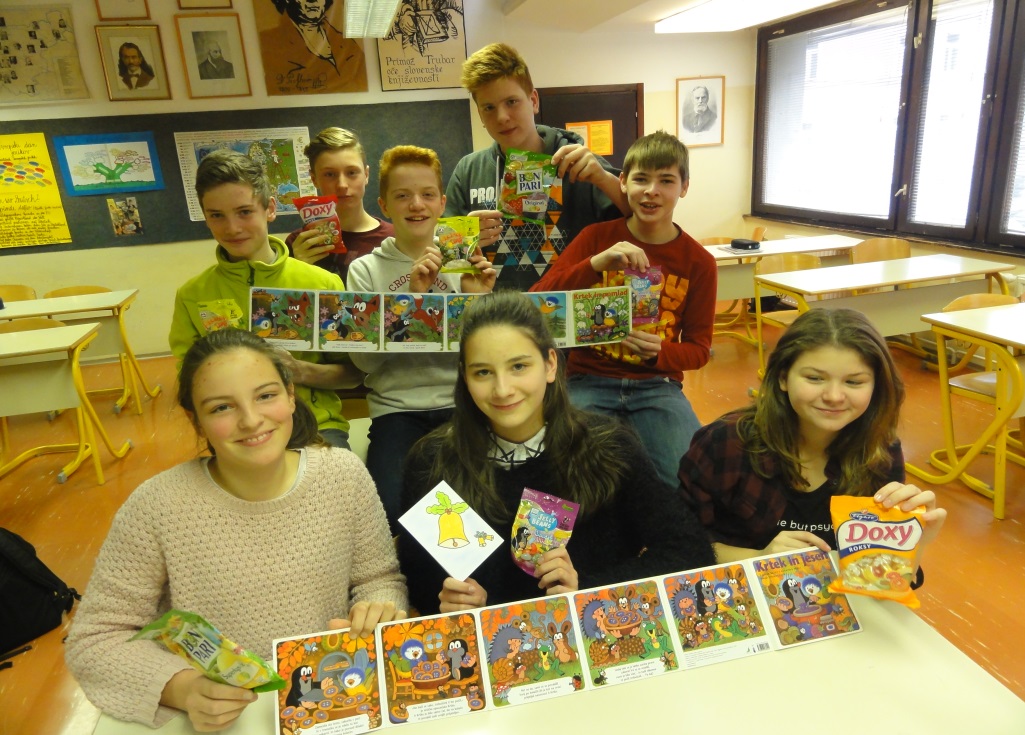 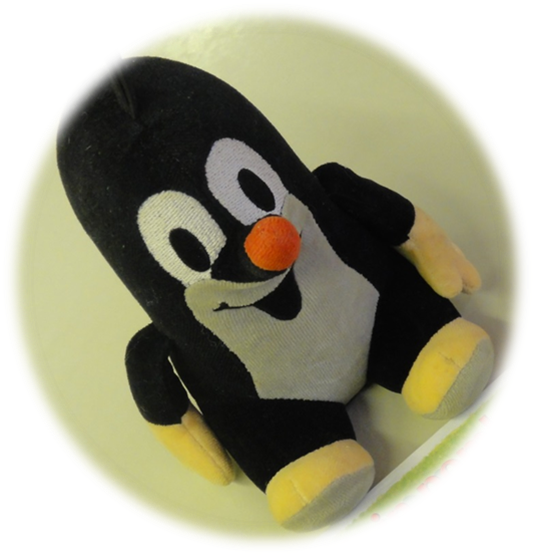 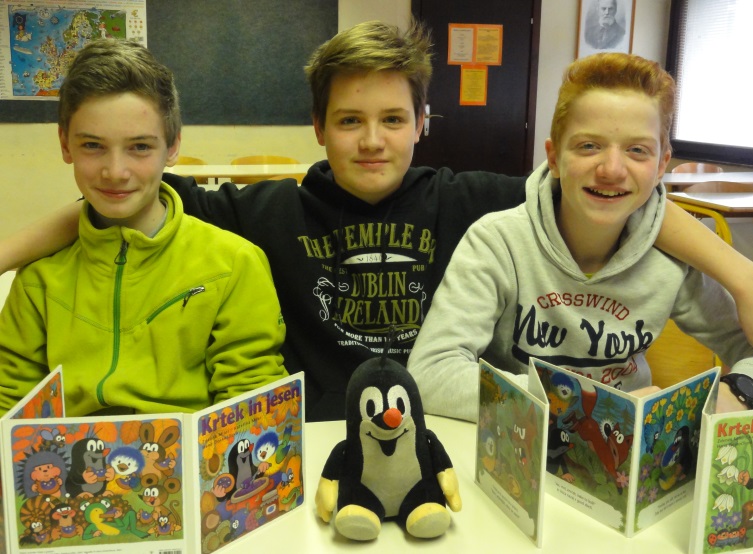 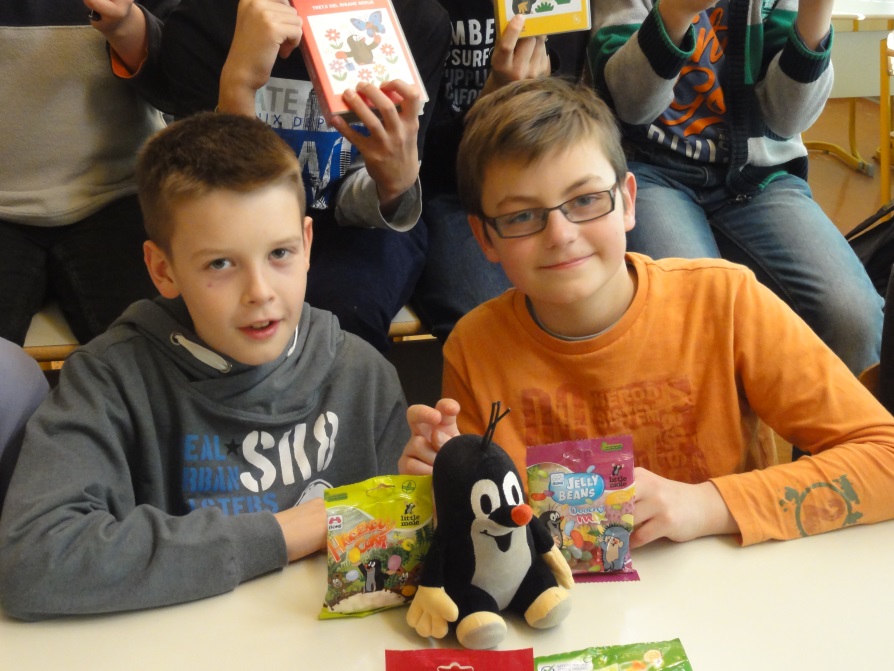 VIII. Das Leben im Mittelalter
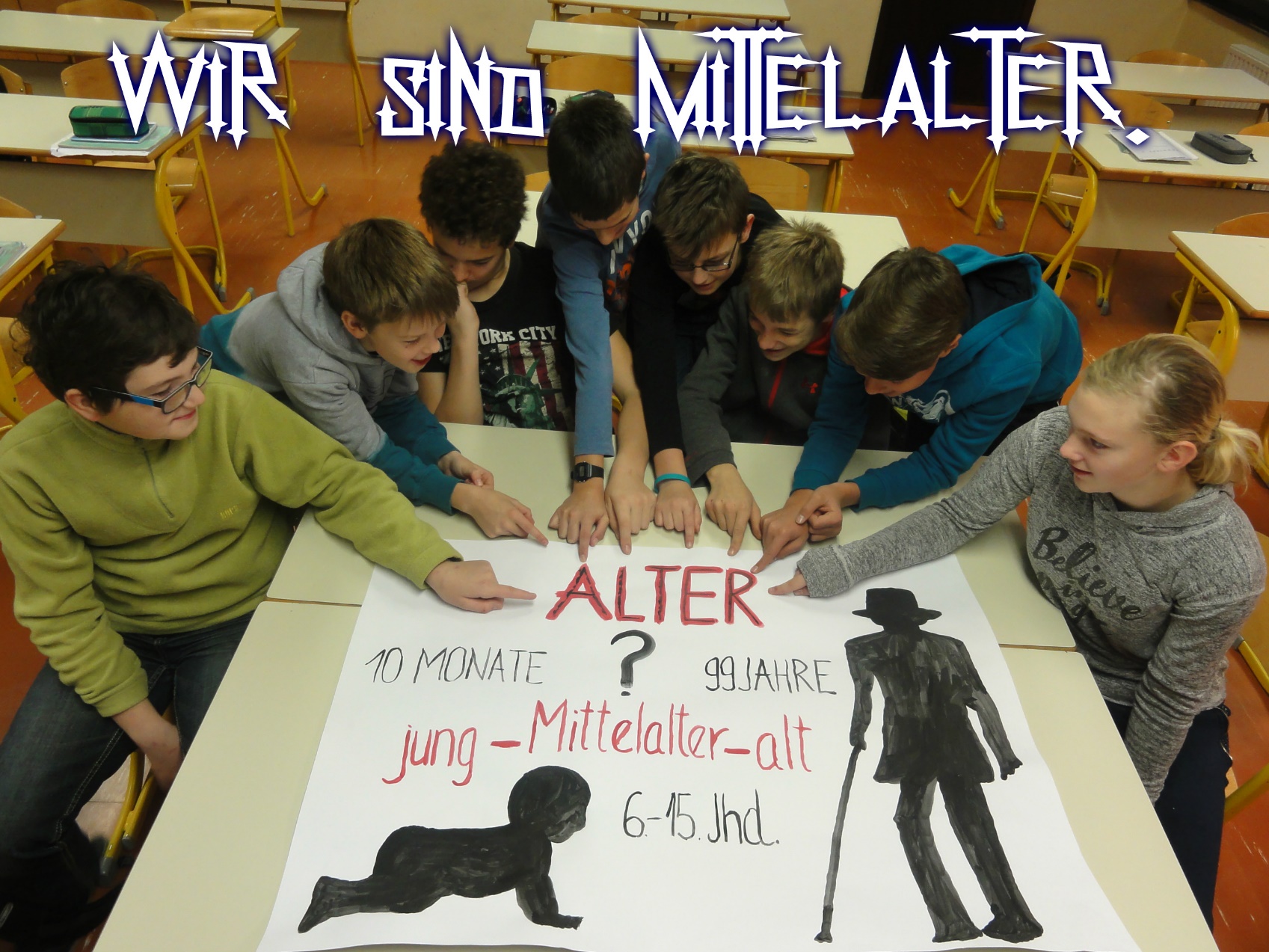 IX. Tschechische und slowenische Osterbräuche
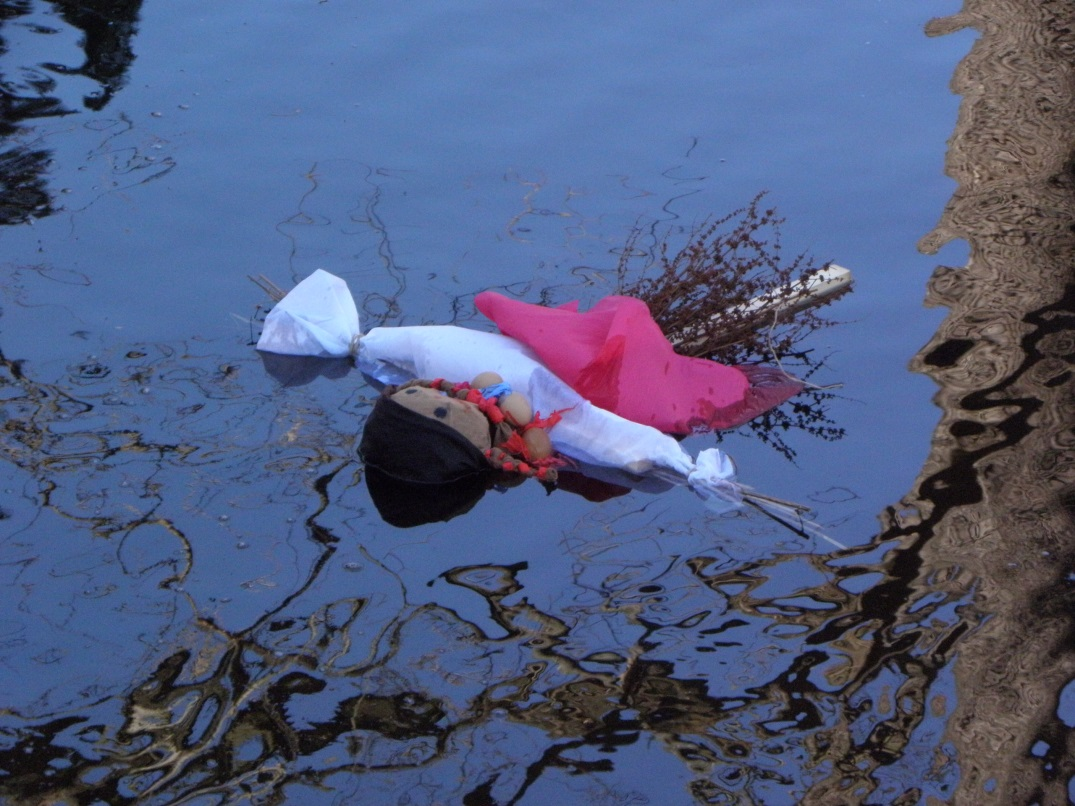 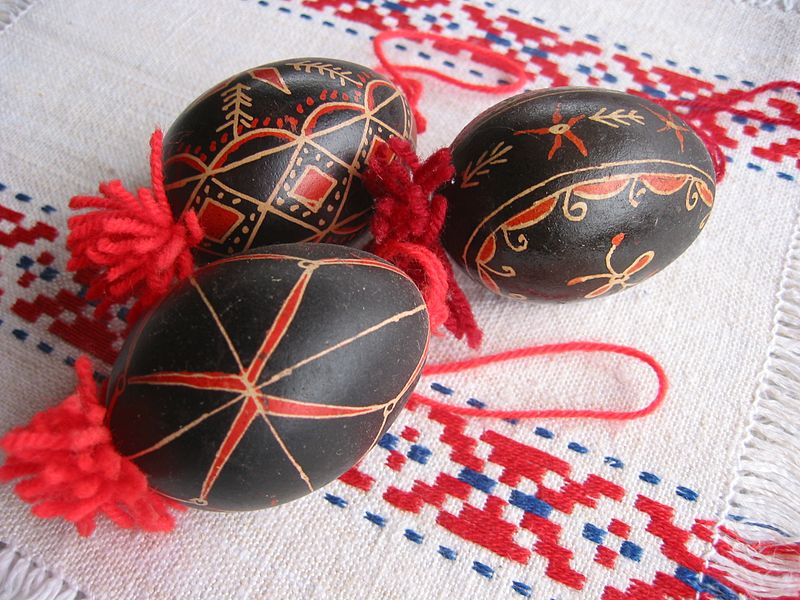 X. Alte tschechische Sagen aus Přimda
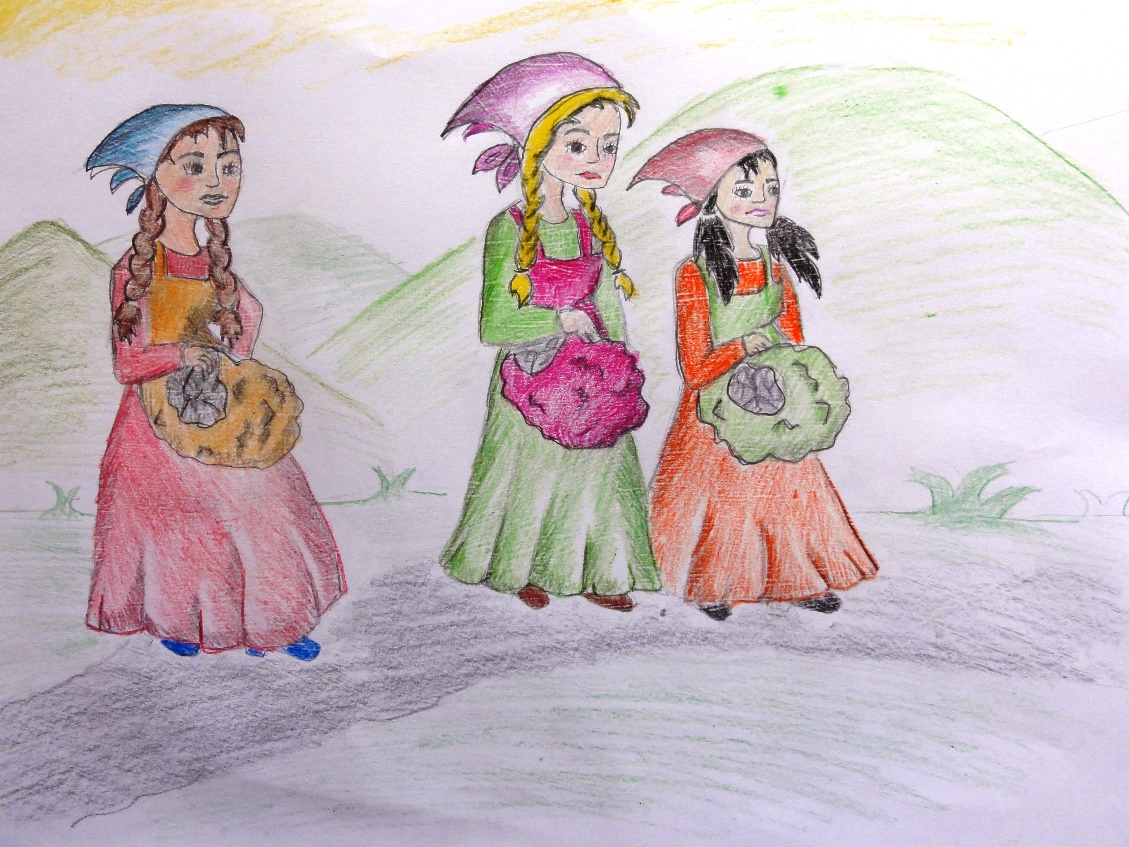 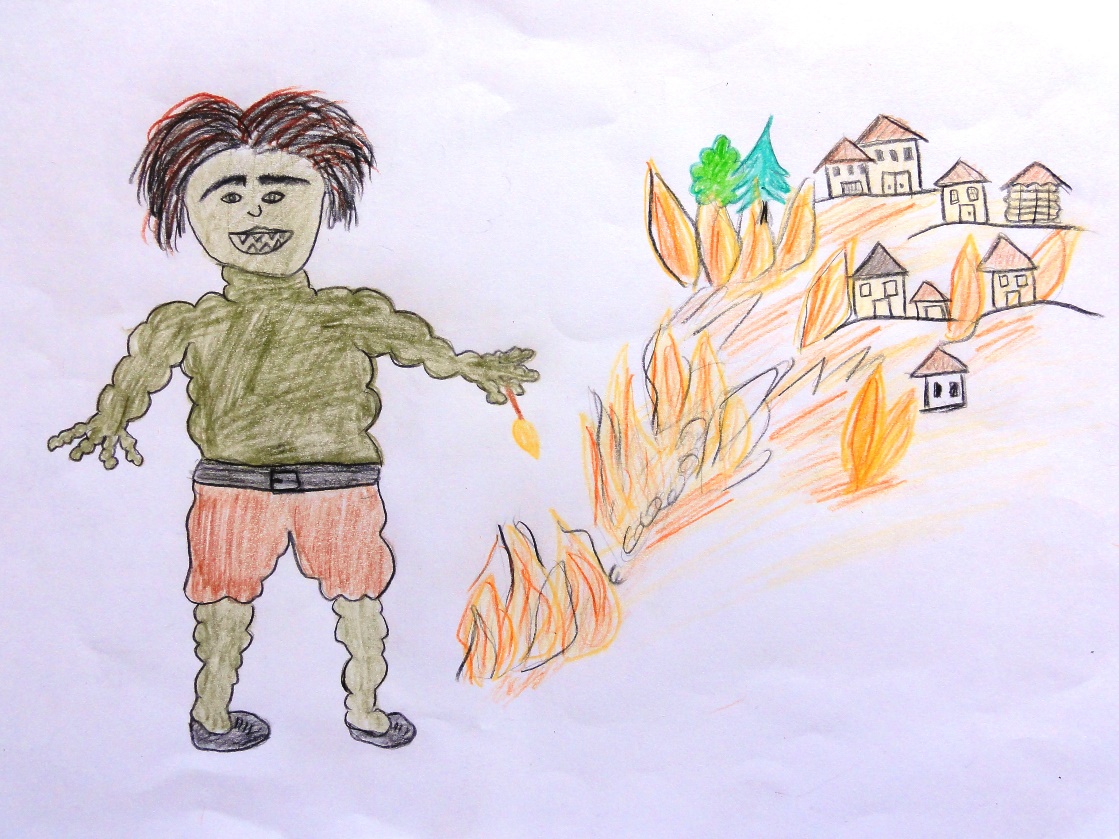 XI. Musik aus Böhmen, Bayern und Slowenien
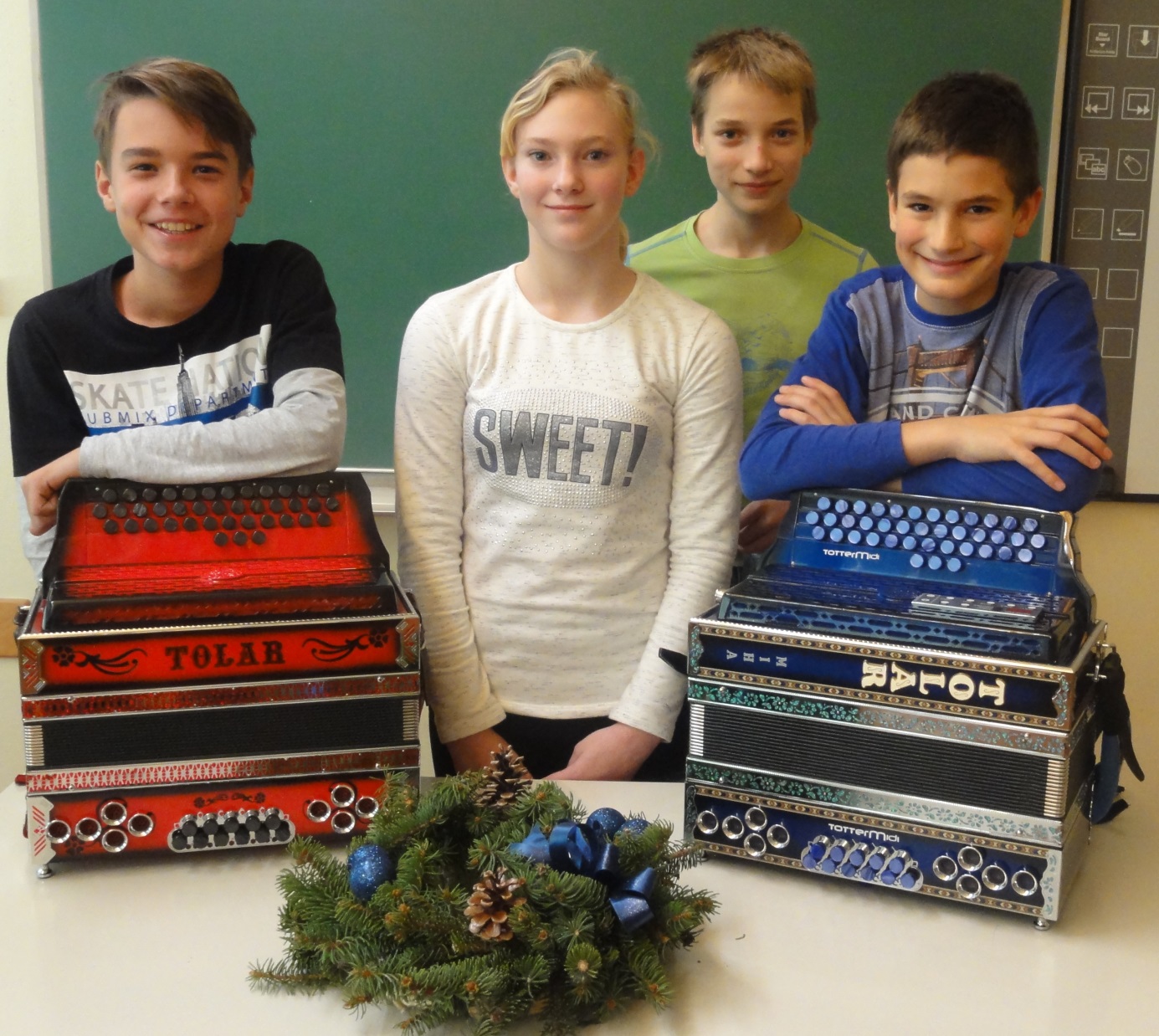 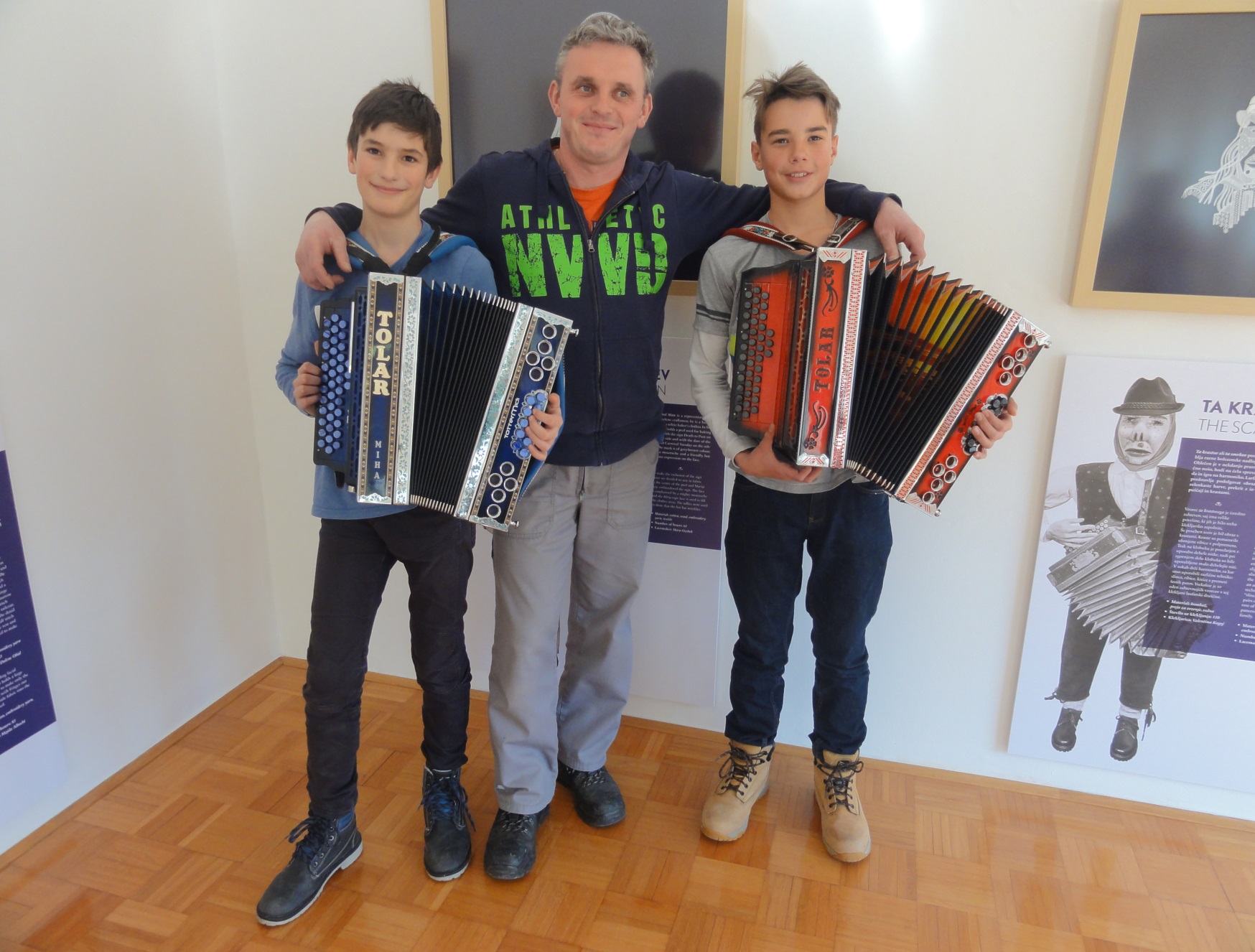 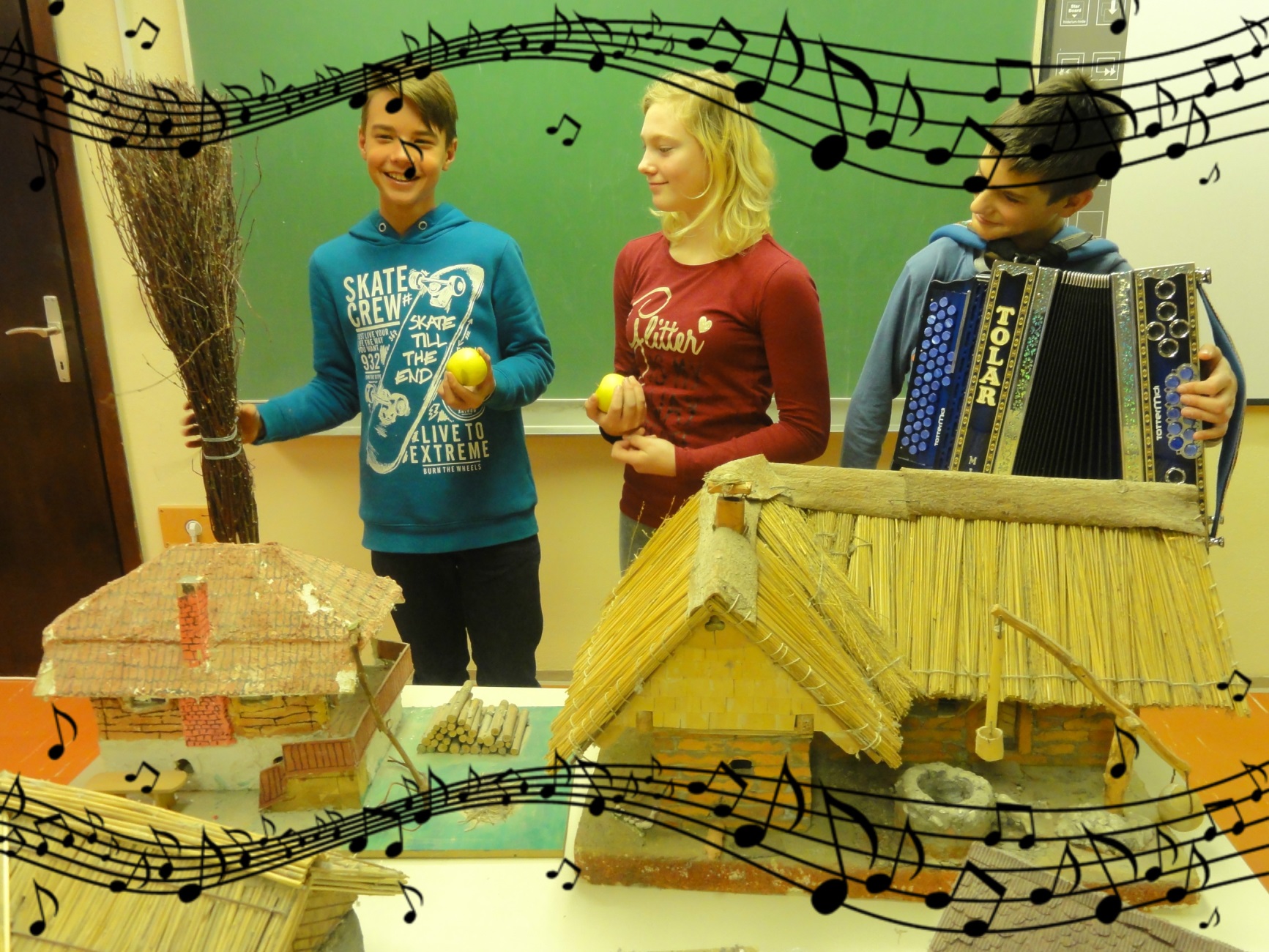 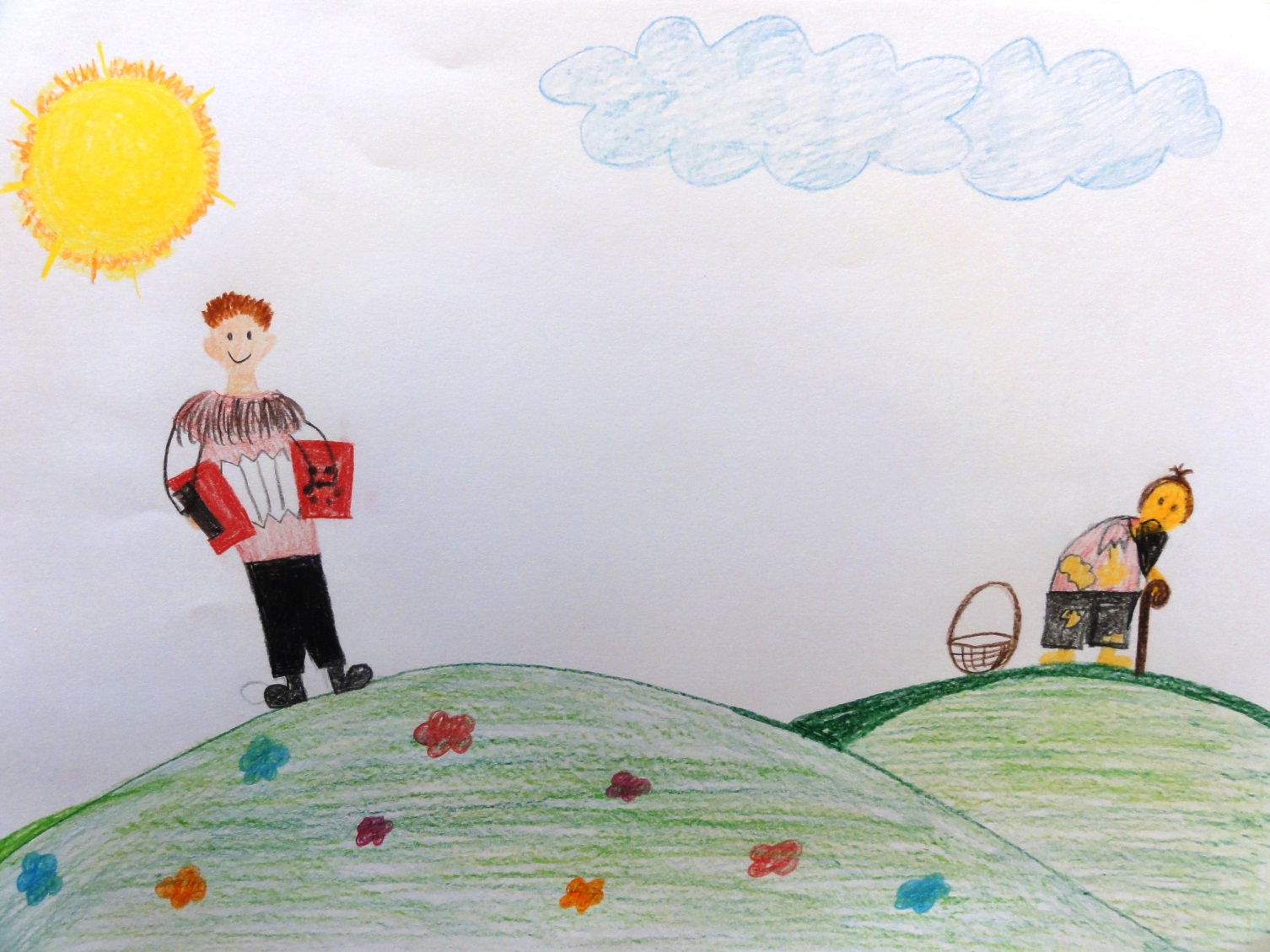 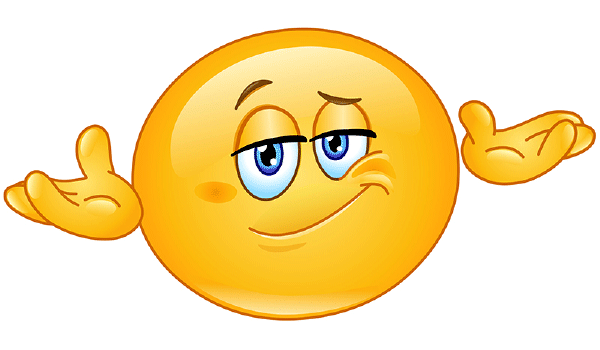 Jung ein Musiker, alt ein Bettler.
???
Bildquellen:
 
https://www.crossed-flag-pins.com/Friendship-Pins/Czech-Republic/Flag-Pins-Czech-Republic-Slovenia.jpg

http://4.bp.blogspot.com/-TMHDCltsE_4/VPI9LmUlfXI/AAAAAAAAOHk/DBQuWJlFLpE/s1600/whatever-smiley.png